TBLT: From Theory to Practice
Identifying target tasks
Geoff Jordan
Prequel: Long Rejects Hybrid TBLT Syllabus
Rod Ellis (2009): TBLT and TSLT can be reconciled: task-based teaching can be used alongside form-focused approaches
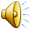 Prequel: Long Rejects Hybrid TBLT Syllabus
Rod Ellis (2009): TBLT and TSLT can be reconciled: task-based teaching can be used alongside form-focused approaches 
Klapper (2004): Structural syllabus + task syllabus. Forms arise from the task context; but planning needed to ensure grammatical structures are regularly revisited and recycled.
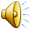 Prequel: Long Rejects Hybrid TBLT Syllabus
Rod Ellis (2009): TBLT and TSLT can be reconciled: task-based teaching can be used alongside form-focused approaches 
Klapper (2004): Structural syllabus + task syllabus. Forms arise from the task context; but planning needed to ensure grammatical structures are regularly revisited and recycled. 
 Long: explicit knowledge CANNOT ->  automatization. New explicit knowledge will not morph into the separate implicit system. Klapper’s and Ellis´ hybrid models are “fatally flawed” by trying to meld two oppositional psycholinguistic positions.
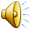 Prequel: Long Rejects Hybrid TBLT Syllabus
Rod Ellis (2009): TBLT and TSLT can be reconciled: task-based teaching can be used alongside form-focused approaches 
Klapper (2004): Structural syllabus + task syllabus. Forms arise from the task context; but planning needed to ensure grammatical structures are regularly revisited and recycled. 
 Long: explicit knowledge CANNOT ->  automatization. New explicit knowledge will not morph into the separate implicit system. Klapper’s and Ellis´ hybrid models are “fatally flawed” by trying to meld two oppositional psycholinguistic positions. 
Better to use task repetition to improve task performance, than to rely on performance of individual grammatical structures before their time.
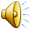 Incidental focus on form works
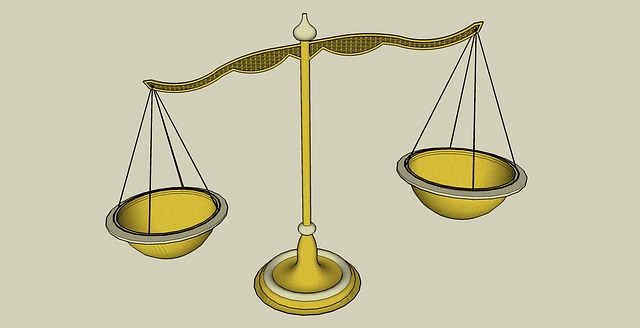 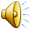 Incidental focus on form works
Swan (2005): No evidence for TBLT claims about ‘noticing’ -incidental ‘focus on form’ during tasks not warranted.
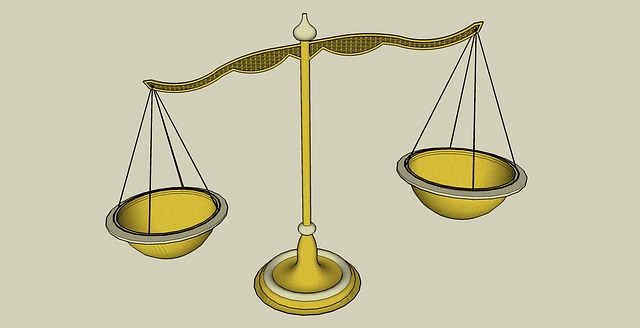 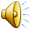 Incidental focus on form works
Swan (2005): No evidence for TBLT claims about ‘noticing’ -incidental ‘focus on form’ during tasks not warranted. 
Long (2016): research demonstrates the contrary: re. Norris & Ortega (2000) statistical meta-analysis; 2nd meta-analysis (Goo, Granena, Novella, & Yilmaz, 2015) confirmed earlier results.
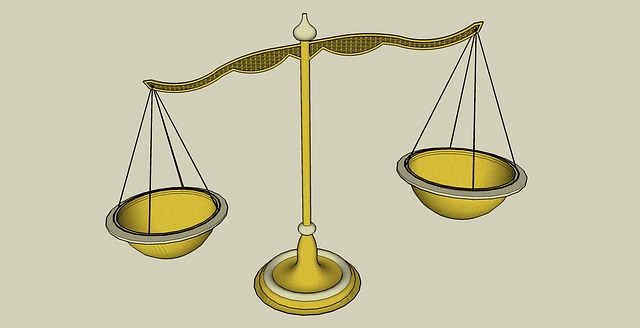 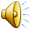 Incidental focus on form works
Swan (2005): No evidence for TBLT claims about ‘noticing’ -incidental ‘focus on form’ during tasks not warranted. 
Long (2016): research demonstrates the contrary: re. Norris & Ortega (2000) statistical meta-analysis; 2nd meta-analysis (Goo, Granena, Novella, & Yilmaz, 2015) confirmed earlier results. 
60 + studies on recasts show they lead to substantial learning gains in grammar and vocabulary (Goo & Mackey, 2013; Li, 2010, and Mackey & Goo, 2007).
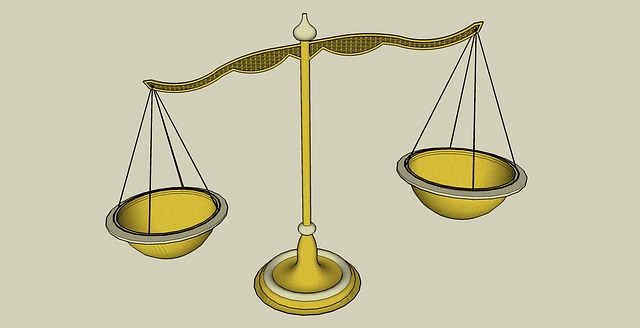 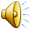 Incidental focus on form works
Swan (2005): No evidence for TBLT claims about ‘noticing’ -incidental ‘focus on form’ during tasks not warranted. 
Long (2016): research demonstrates the contrary: re. Norris & Ortega (2000) statistical meta-analysis; 2nd meta-analysis (Goo, Granena, Novella, & Yilmaz, 2015) confirmed earlier results. 
60 + studies on recasts show they lead to substantial learning gains in grammar and vocabulary (Goo & Mackey, 2013; Li, 2010, and Mackey & Goo, 2007).
Results from 140 + empirical studies & 5 meta-analyses should suffice as ‘compelling evidence.’  “Nothing approaching the quality and scope of this body of empirical work exists in support of the favoured PPP model”.
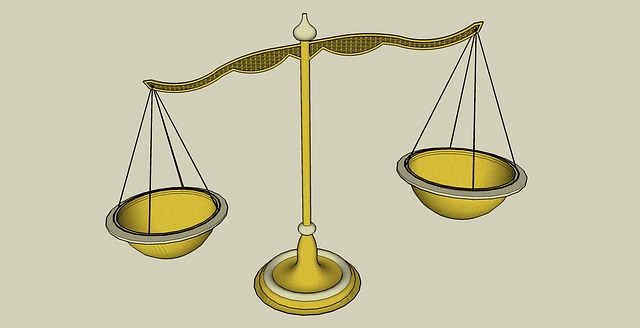 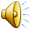 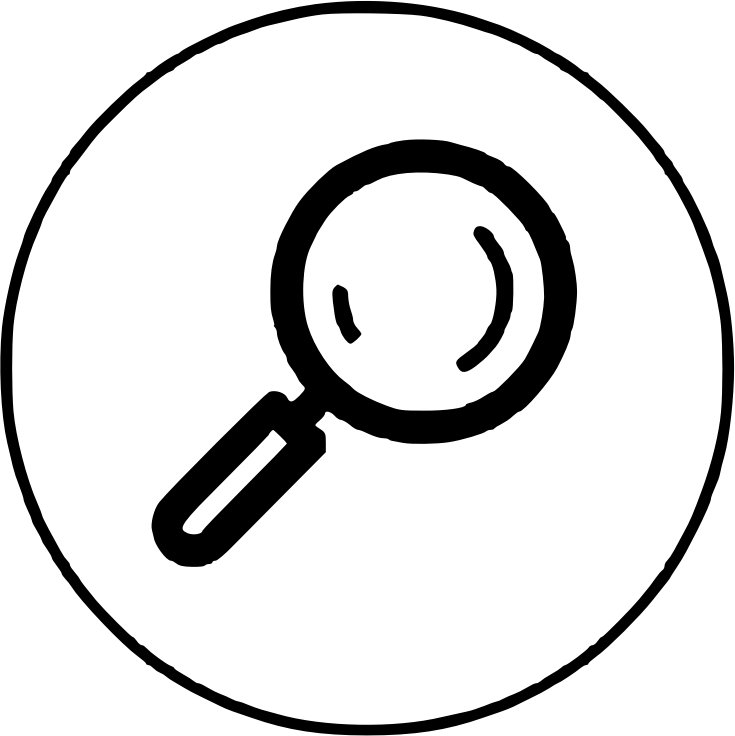 Needs Analysis = Identify Target Tasks
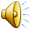 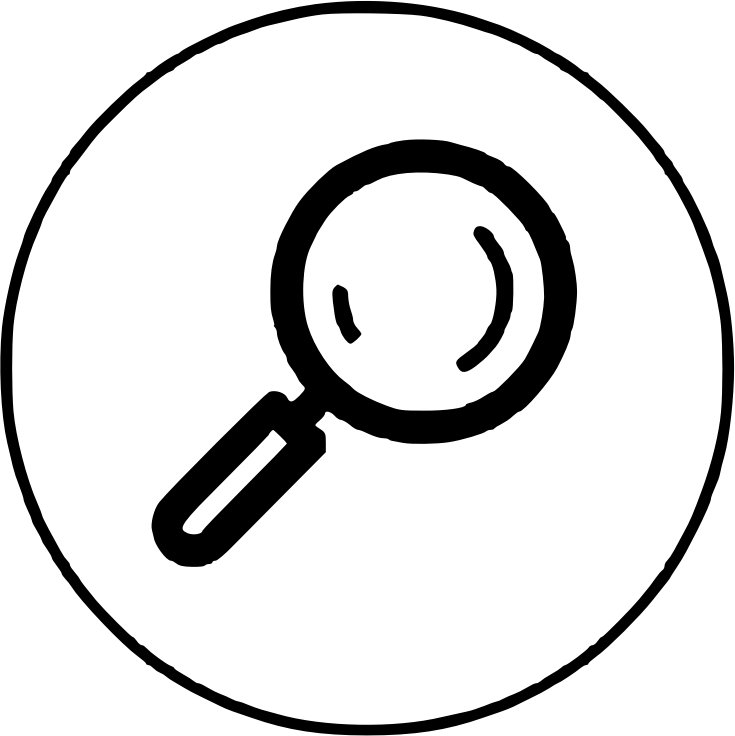 Needs Analysis = Identify Target Tasks
The task is the unit of (needs) analysis
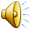 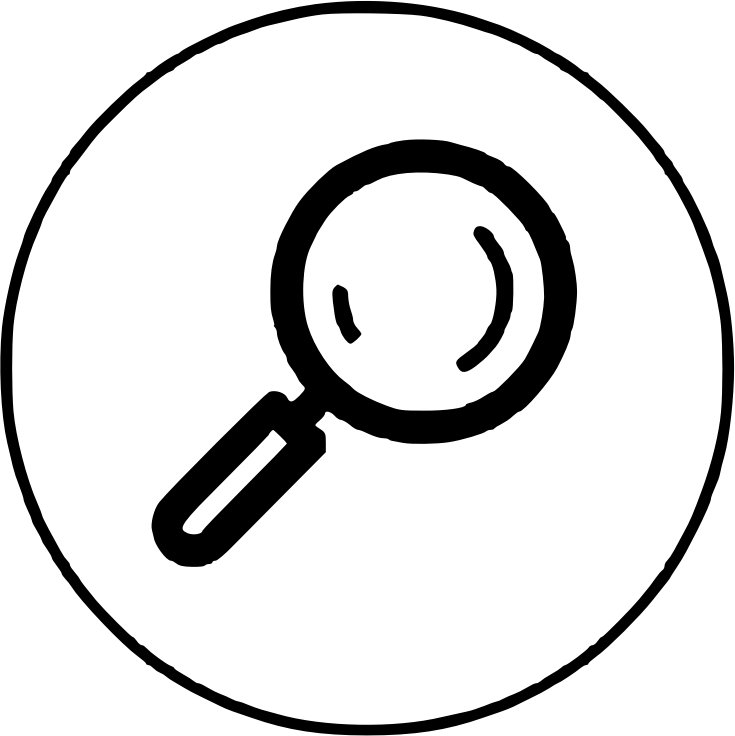 Needs Analysis = Identify Target Tasks
The task is the unit of (needs) analysis
EAP: e.g., locating a journal in a university library …
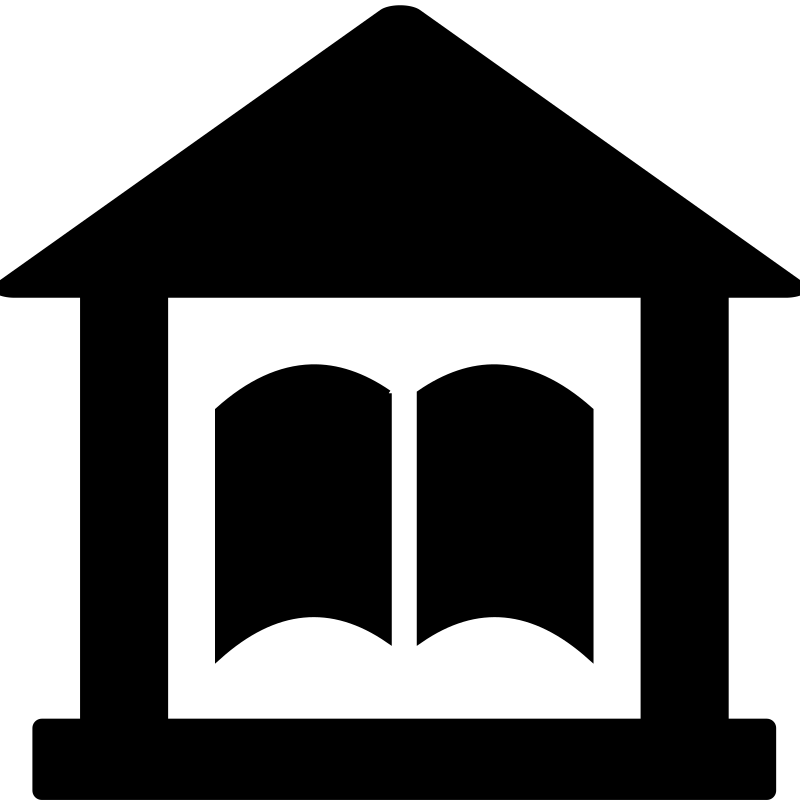 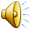 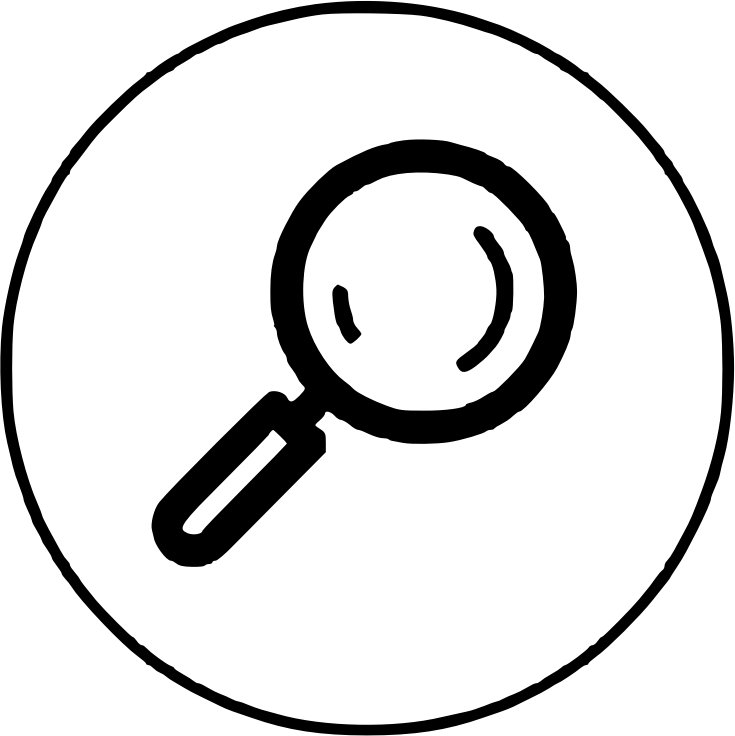 Needs Analysis = Identify Target Tasks
The task is the unit of (needs) analysis
EAP: e.g., locating a journal in a university library … 
	Vocational training: e.g., in a restaurant kitchen…
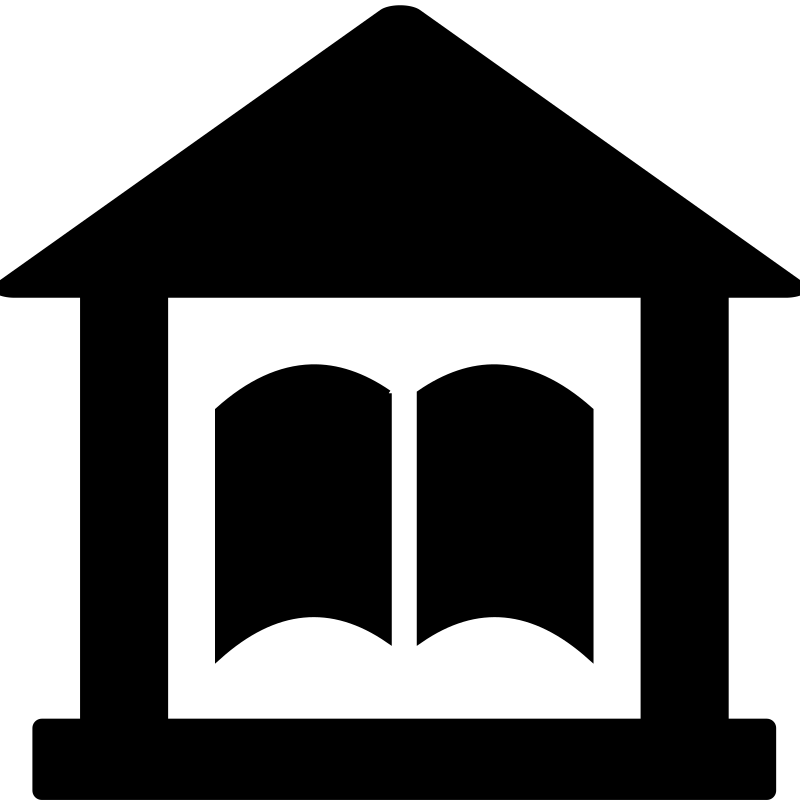 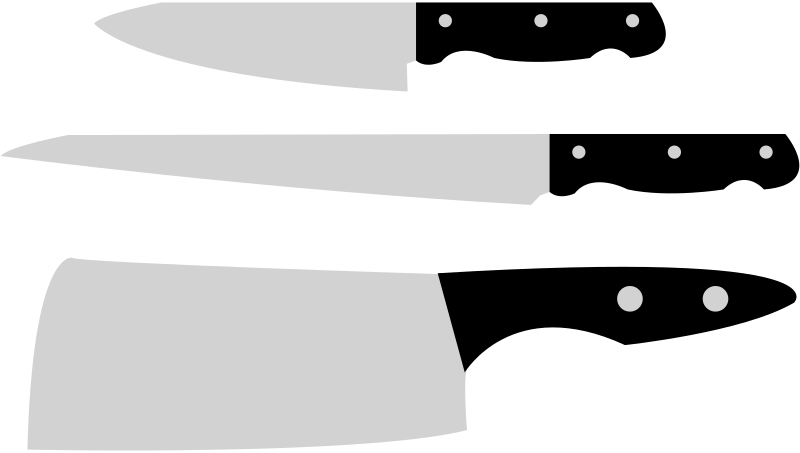 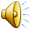 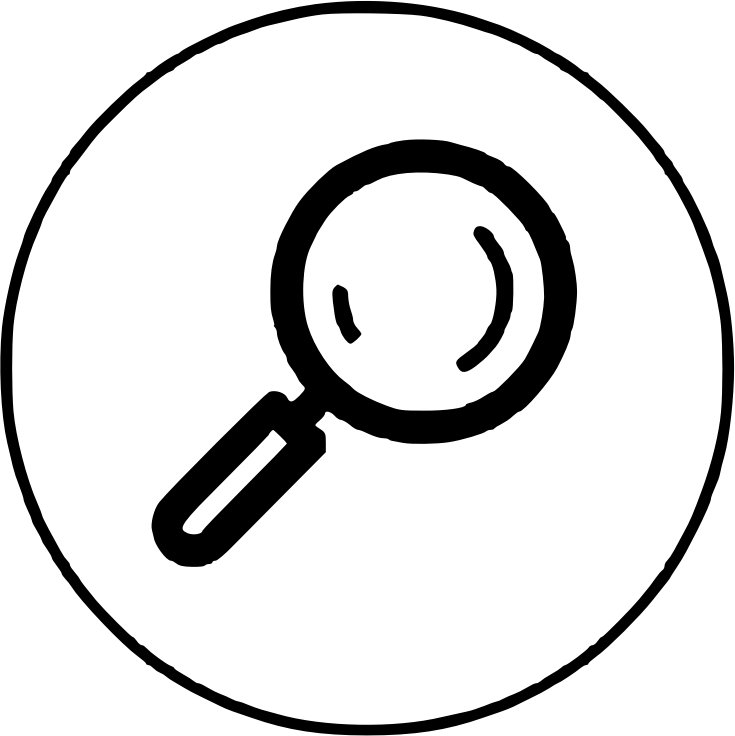 Needs Analysis = Identify Target Tasks
The task is the unit of (needs) analysis
EAP: e.g., locating a journal in a university library … 
	Vocational training: e.g., in a restaurant kitchen…
	Occupational purposes: e.g., the tourist industry
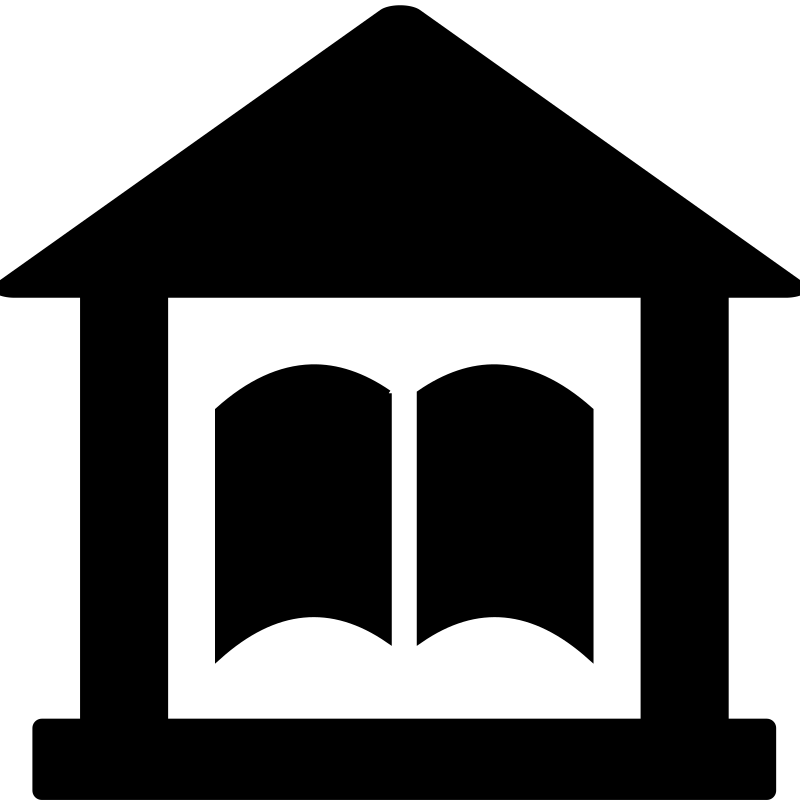 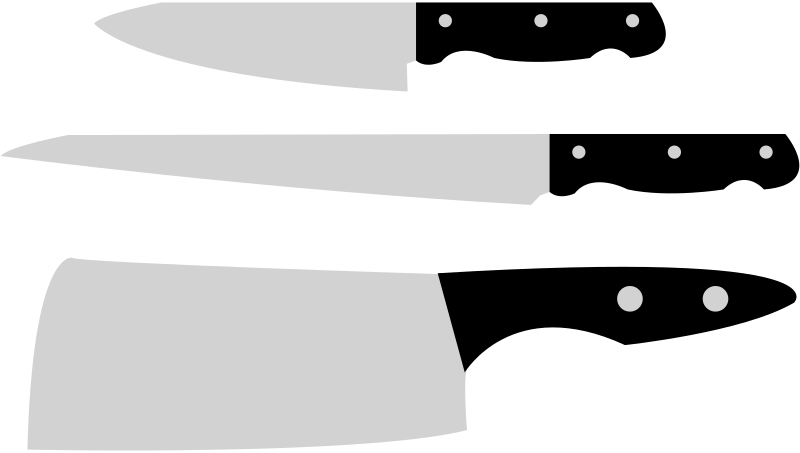 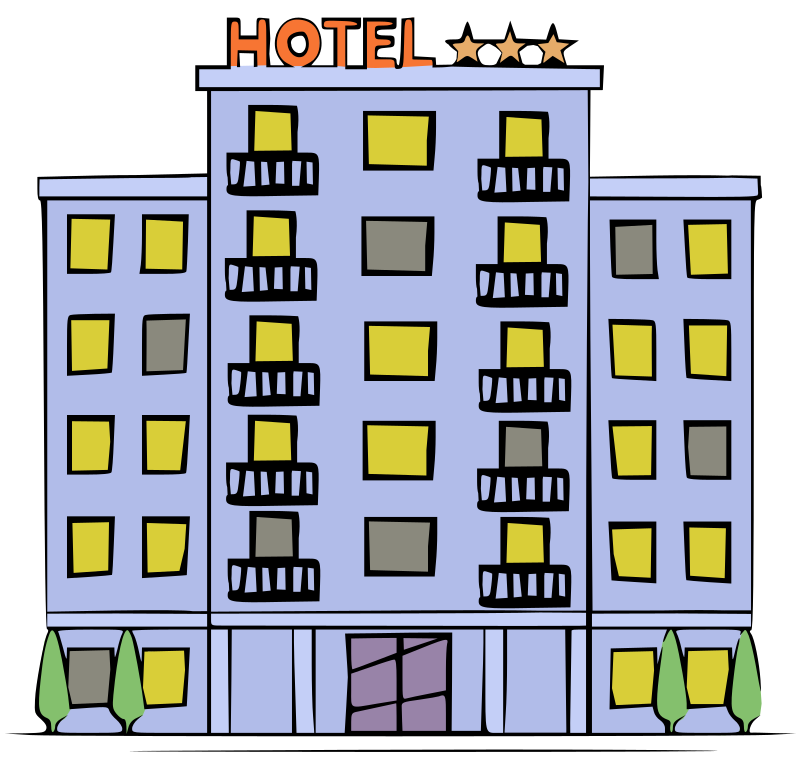 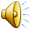 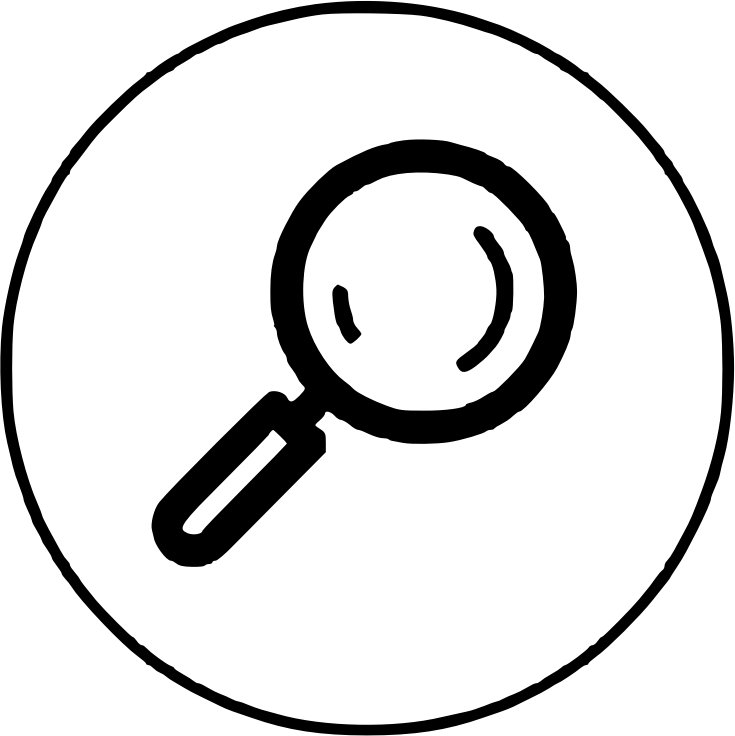 Needs Analysis = Identify Target Tasks
The task is the unit of (needs) analysis
EAP: e.g., locating a journal in a university library … 
	Vocational training: e.g., in a restaurant kitchen…
	Occupational purposes: e.g., the tourist industry
	Extended stays overseas, tasks involving “social survival”
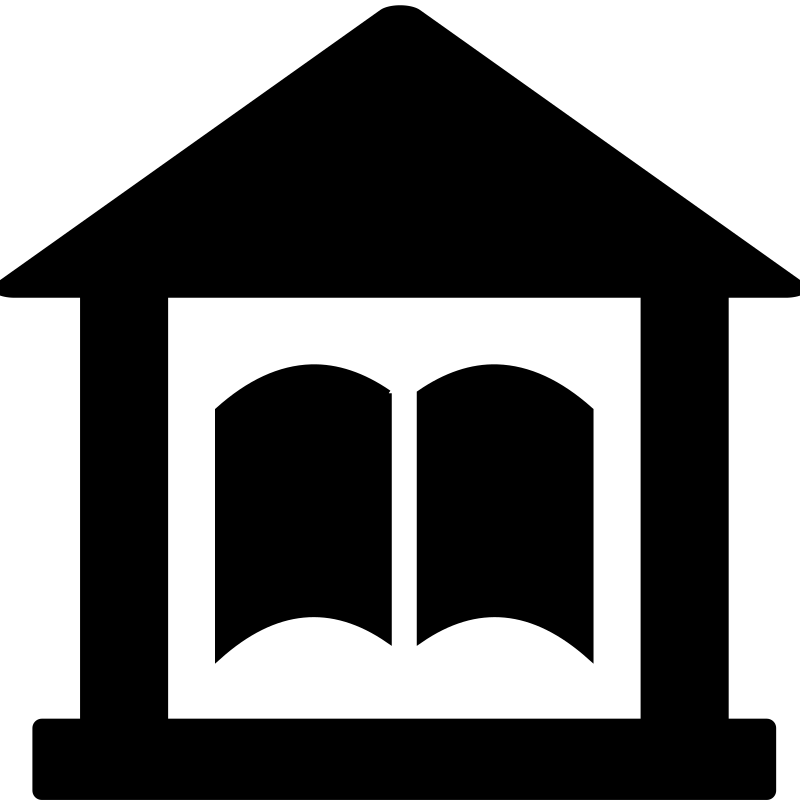 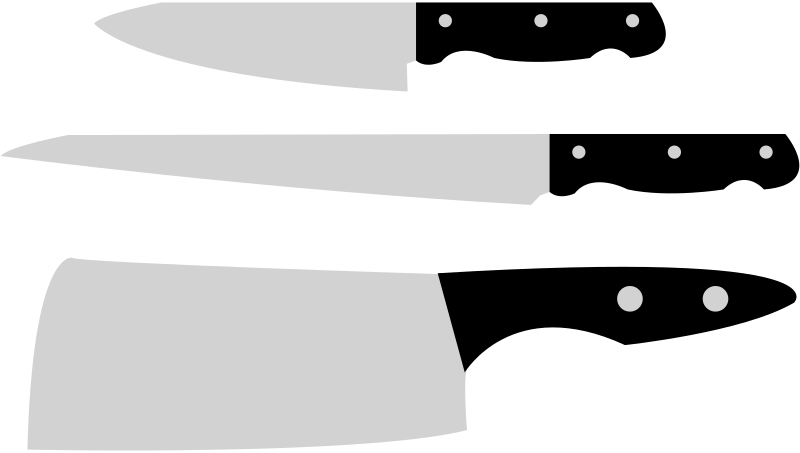 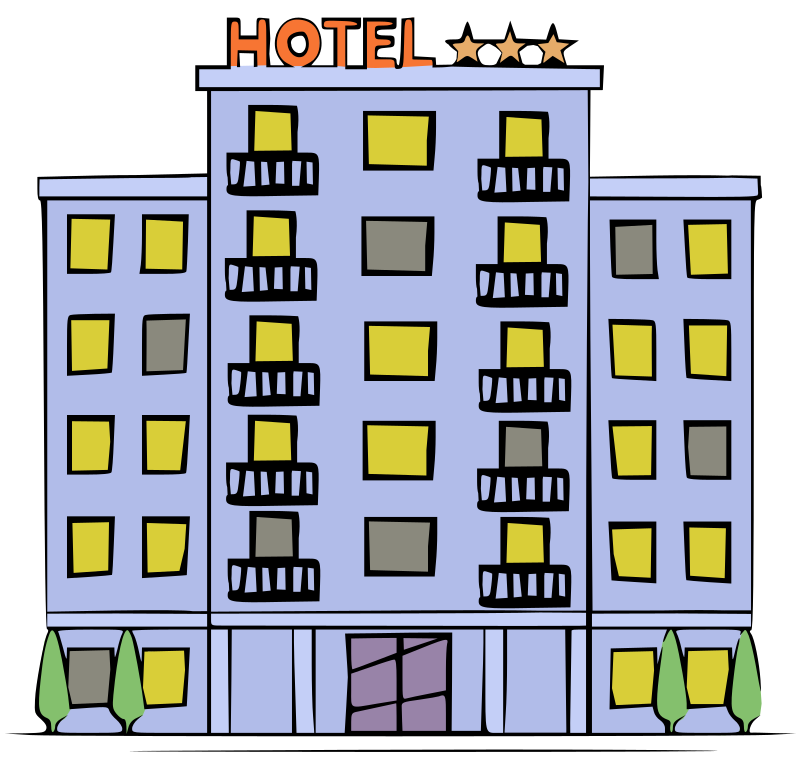 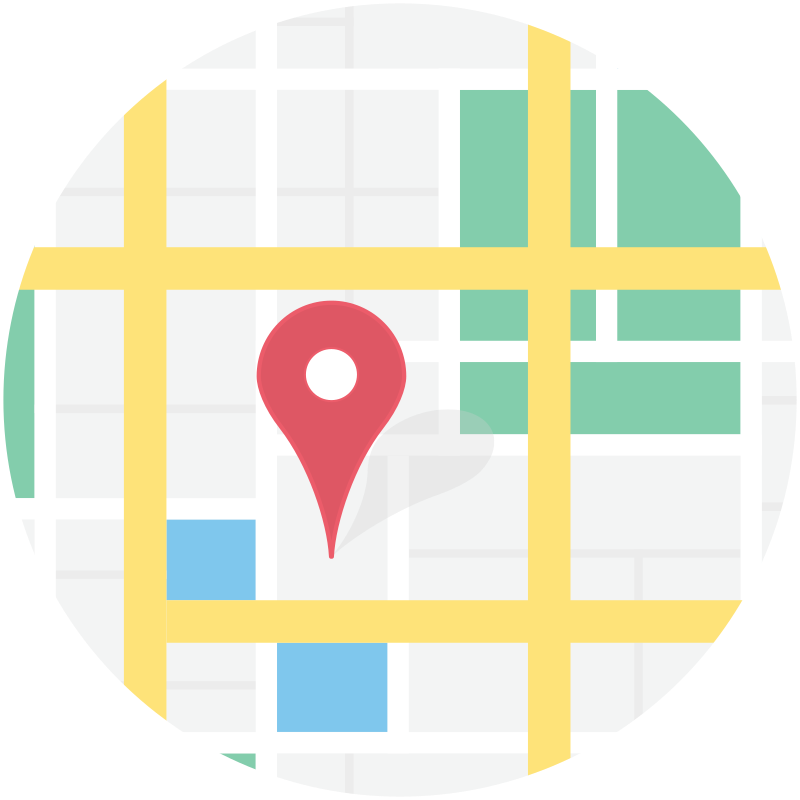 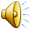 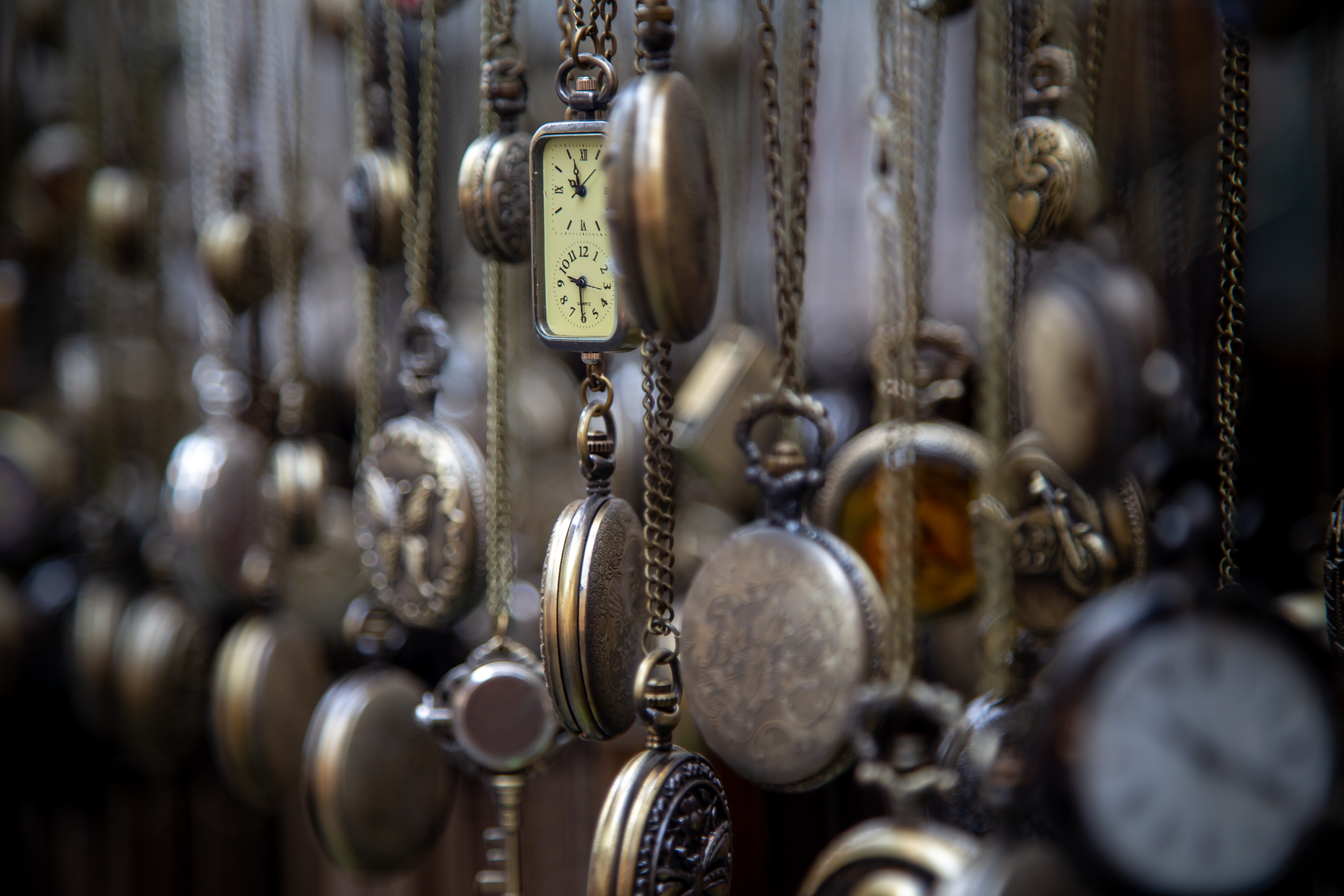 Means Analysis
Situational factors: social, cultural, logistical, methodological. 
Social & cultural factors: status, age, educational expectations 
Logistical: money, time, classroom resources, human resources 
Methodological: teacher / student roles, group work, …
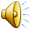 Needs Analysis: Target Tasks
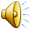 Needs Analysis: Target Tasks
Data from multiple sources using multiple methods. Triangulation of data from 2+ sources & 2+ methods
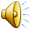 Needs Analysis: Target Tasks
Data from multiple sources using multiple methods. Triangulation of data from 2+ sources & 2+ methods 
Published and unpublished literature, learners, applied linguists, domain experts
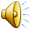 Needs Analysis: Target Tasks
Data from multiple sources using multiple methods. Triangulation of data from 2+ sources & 2+ methods 
Published and unpublished literature, learners, applied linguists, domain experts 
  Qualitative & quantitative methods: expert and non-expert intuitions, interviews, questionnaire surveys, language audits, observation, journals and logs, language proﬁciency and competency measures
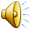 Needs Analysis: Target Tasks
Data from multiple sources using multiple methods. Triangulation of data from 2+ sources & 2+ methods 
Published and unpublished literature, learners, applied linguists, domain experts 
  Qualitative & quantitative methods: expert and non-expert intuitions, interviews, questionnaire surveys, language audits, observation, journals and logs, language proﬁciency and competency measures
Consulting learners only is insufﬁcient – won’t give reliable inventory of tasks.
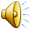 Needs Analysis: Target Tasks
Data from multiple sources using multiple methods. Triangulation of data from 2+ sources & 2+ methods 
Published and unpublished literature, learners, applied linguists, domain experts 
  Qualitative & quantitative methods: expert and non-expert intuitions, interviews, questionnaire surveys, language audits, observation, journals and logs, language proﬁciency and competency measures
Consulting learners only is insufﬁcient – won’t give reliable inventory of tasks. 
Domain experts (e.g., experienced physicians) should be consulted to access insider knowledge,
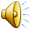 Needs Analysis: Target Tasks
Data from multiple sources using multiple methods. Triangulation of data from 2+ sources & 2+ methods 
Published and unpublished literature, learners, applied linguists, domain experts 
  Qualitative & quantitative methods: expert and non-expert intuitions, interviews, questionnaire surveys, language audits, observation, journals and logs, language proﬁciency and competency measures
Consulting learners only is insufﬁcient – won’t give reliable inventory of tasks. 
Domain experts (e.g., experienced physicians) should be consulted to access insider knowledge, 
But insiders unlikely to have accurate intuitions about the language required.  So , applied linguists and other ESP educators needed..
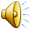 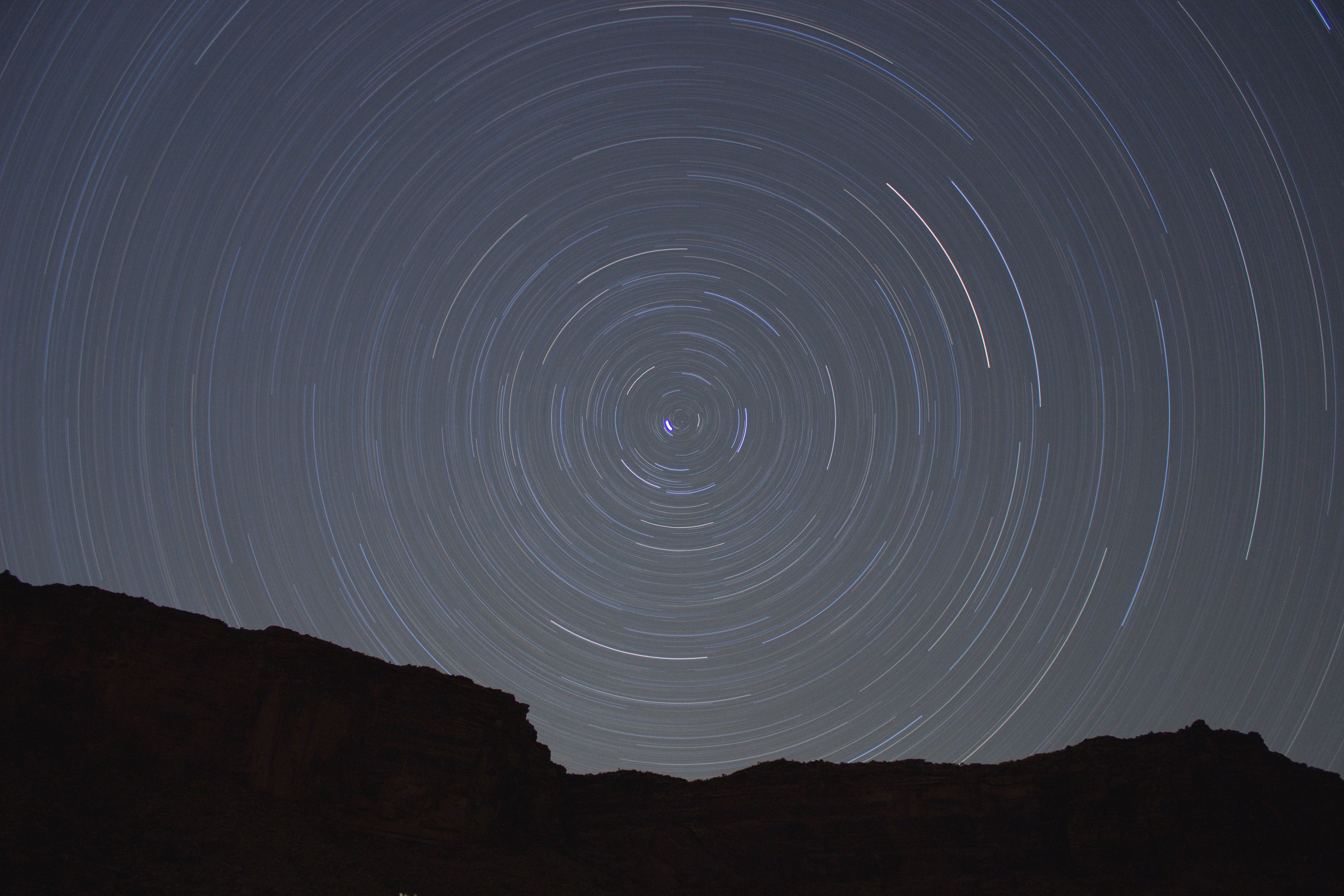 Needs Analysis Sources
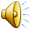 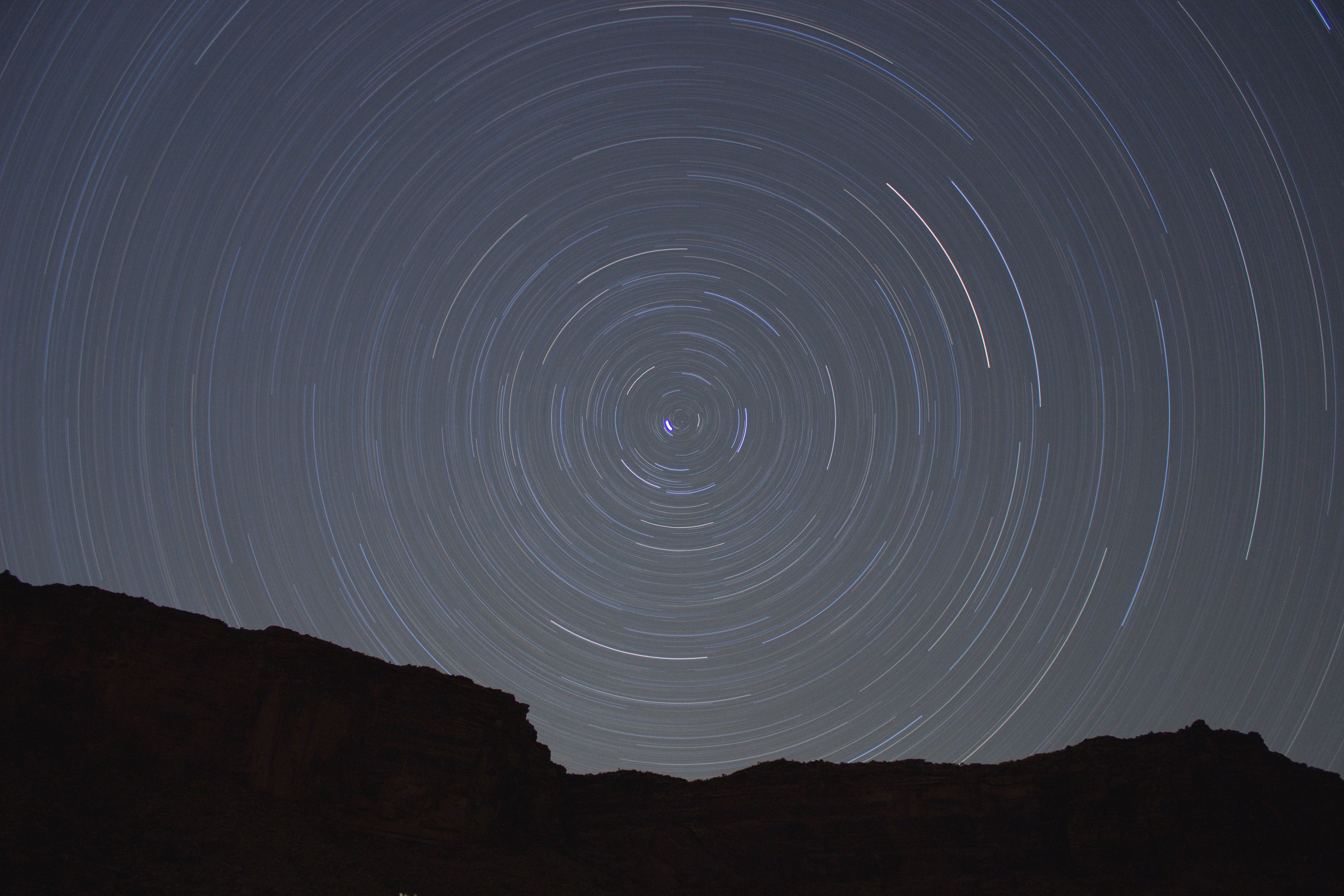 Needs Analysis Sources
Domain experts / insiders + authentc materials are the best sources
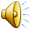 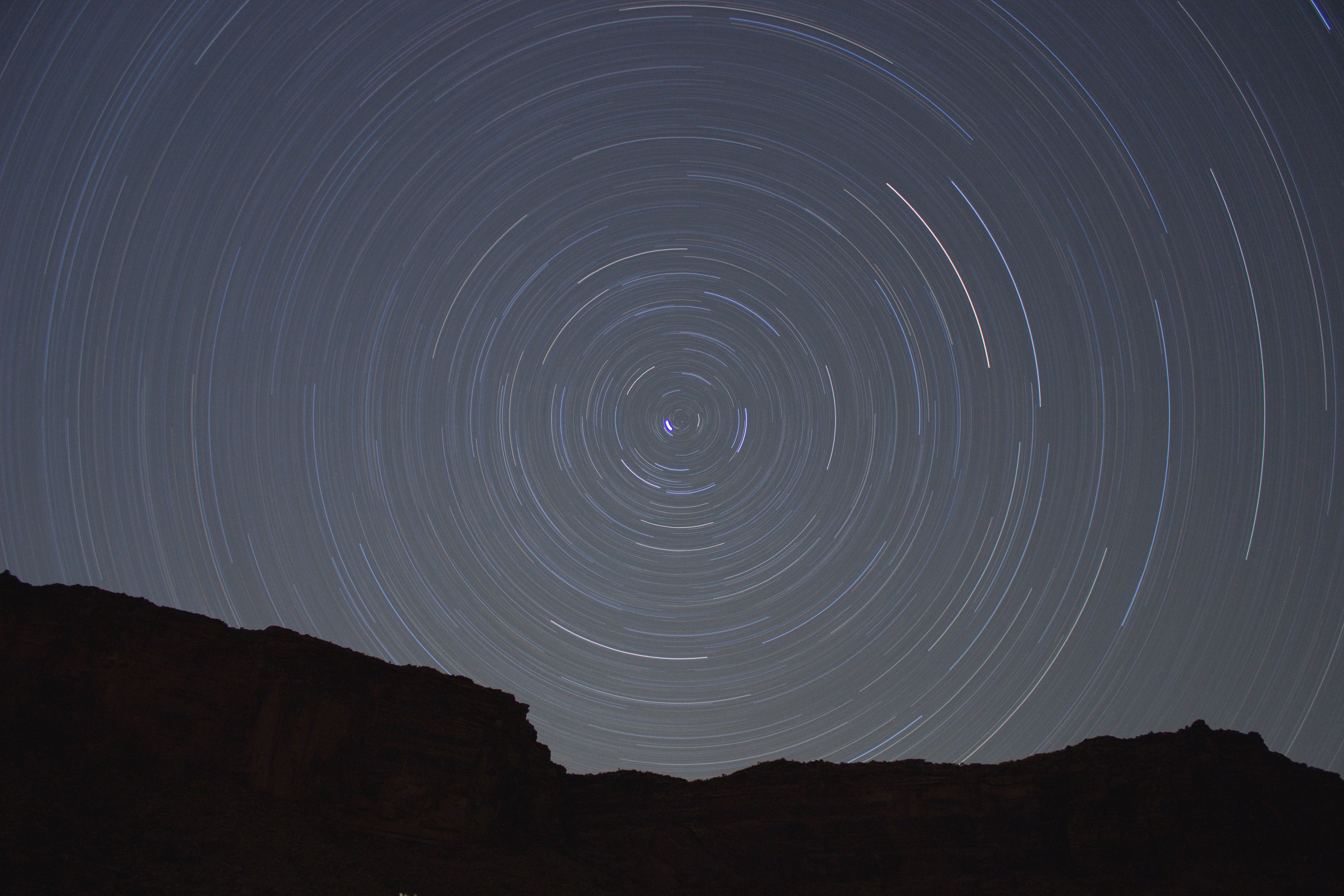 Needs Analysis Sources
Domain experts / insiders + authentc materials are the best sources 
Job descriptions from domain experts  
U.S. Army: Soldier’s Manual of Common Tasks
US Government: Dictionary of Occupational Titles   
Professionals 
Big companies
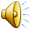 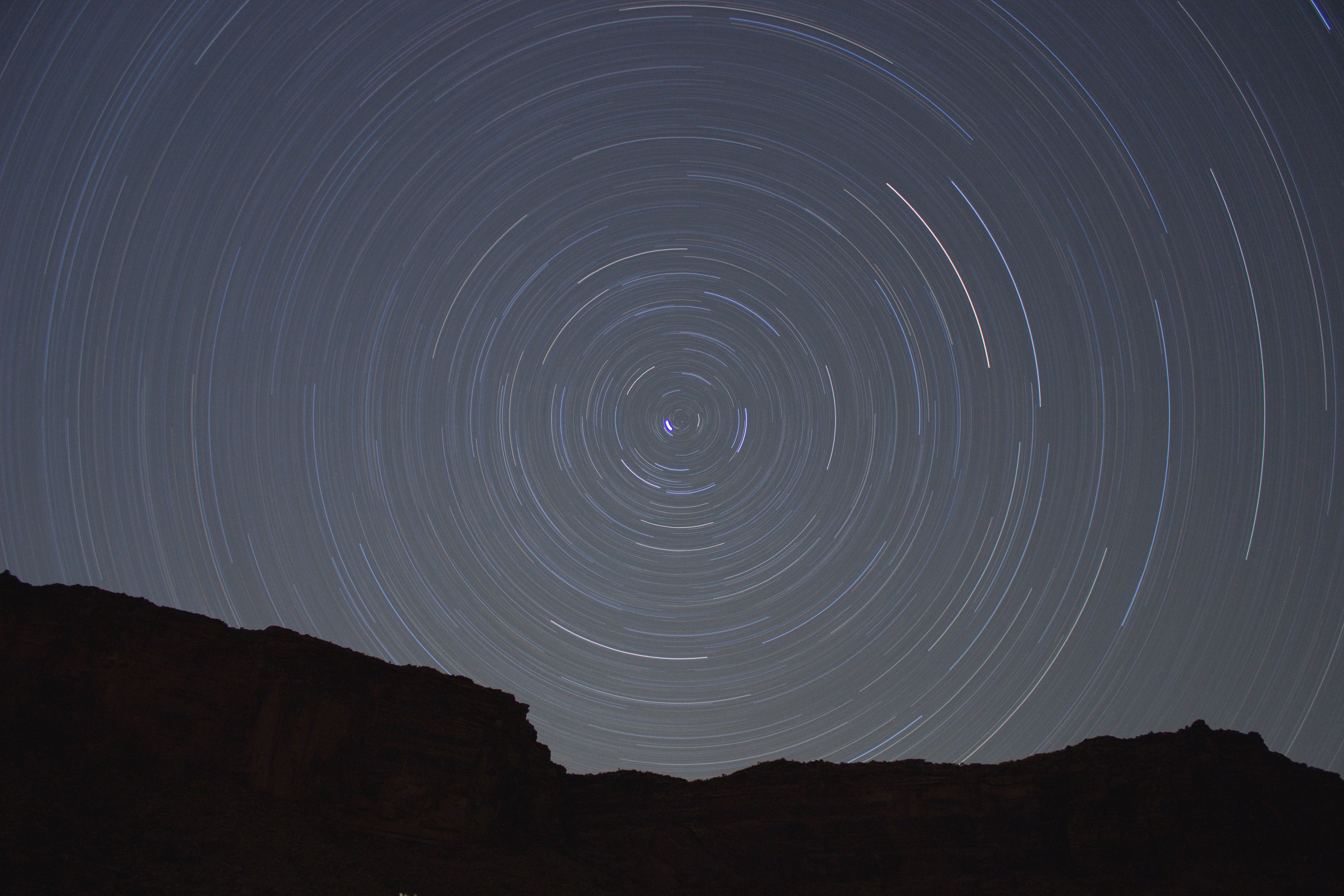 Needs Analysis Sources
Domain experts / insiders + authentc materials are the best sources 
Job descriptions from domain experts  
U.S. Army: Soldier’s Manual of Common Tasks
US Government: Dictionary of Occupational Titles   
Professionals 
Big companies
 Learners
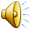 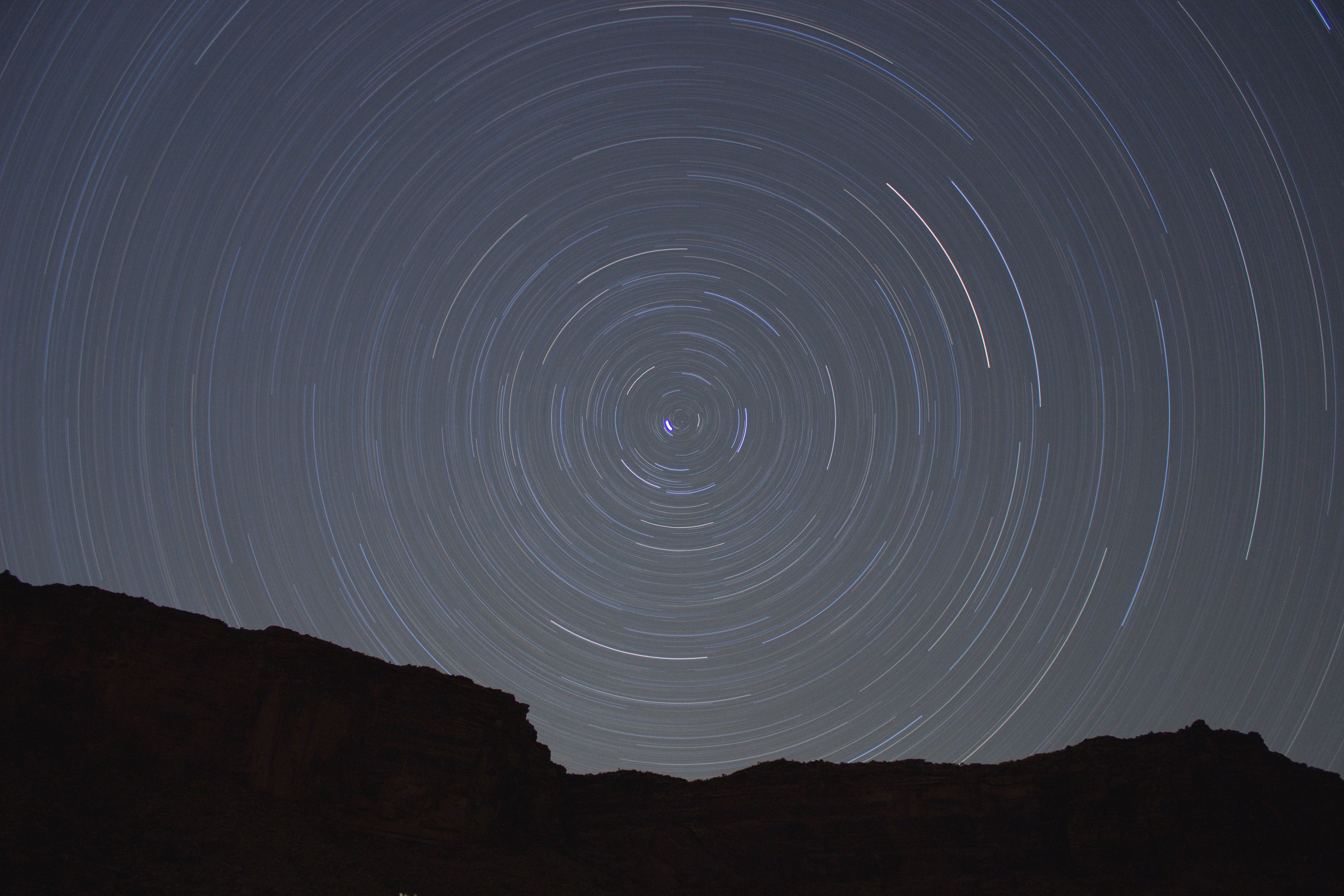 Needs Analysis Sources
Domain experts / insiders + authentc materials are the best sources 
Job descriptions from domain experts  
U.S. Army: Soldier’s Manual of Common Tasks
US Government: Dictionary of Occupational Titles   
Professionals 
Big companies
 Learners 
Applied Linguists
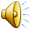 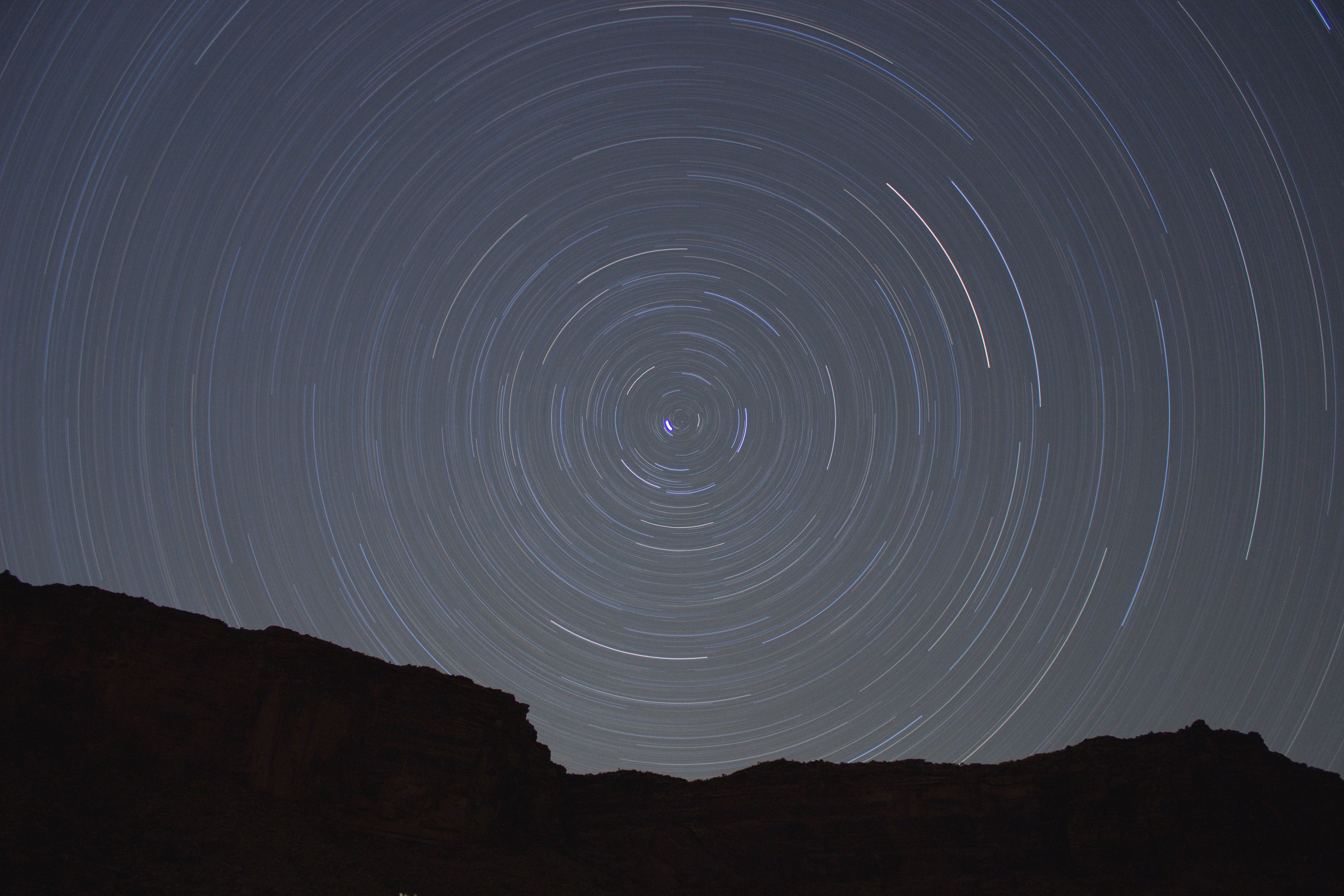 Needs Analysis Sources
Domain experts / insiders + authentc materials are the best sources 
Job descriptions from domain experts  
U.S. Army: Soldier’s Manual of Common Tasks
US Government: Dictionary of Occupational Titles   
Professionals 
Big companies
 Learners 
Applied Linguists 
Triangulate Sources
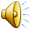 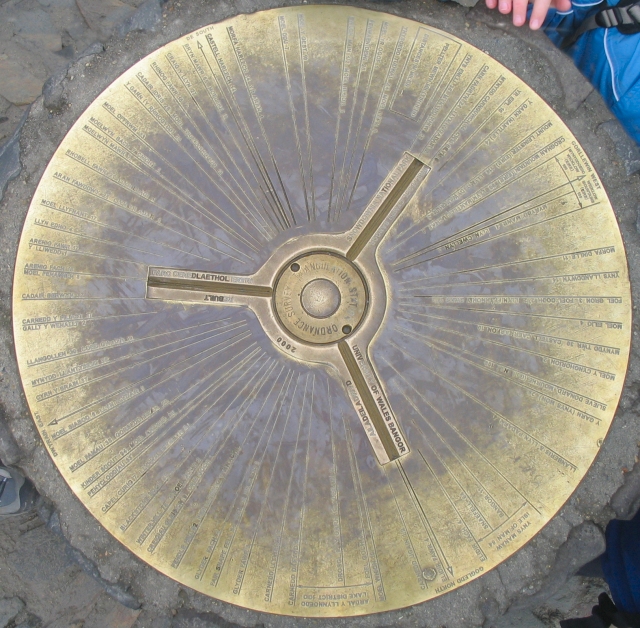 Methods
Sequence: more open-ended methods to more closed 
Unstructured / semi structured interviews. 
Observations 
Questionnaires 
Language Audits 
Journals and logs
Proficiency measures: diagnostic & placement tests. Criterion-referenced performance tests 
Triangulation
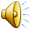 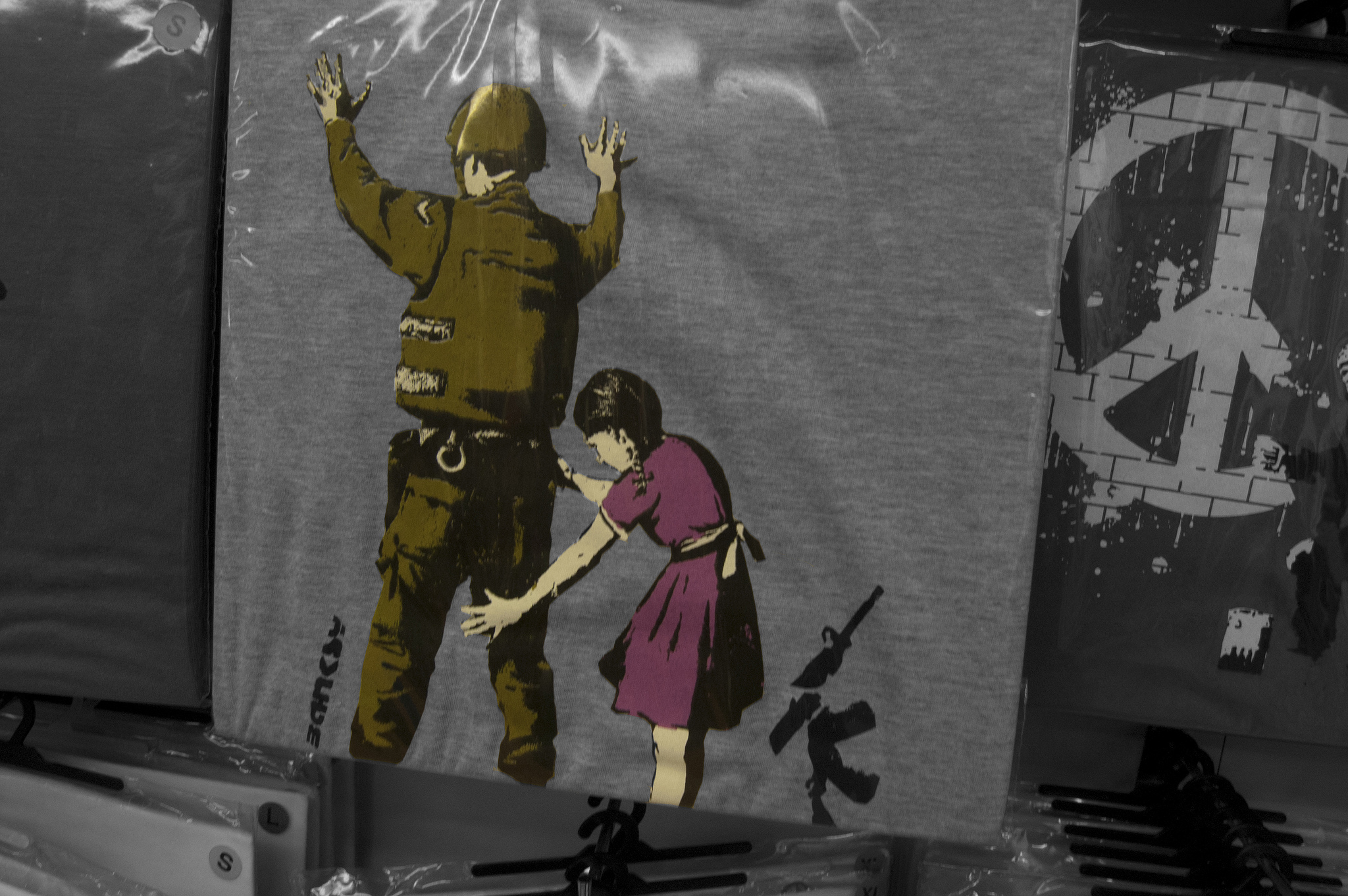 Soldier's Manual of Common Tasks: “Send a radio message.”
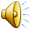 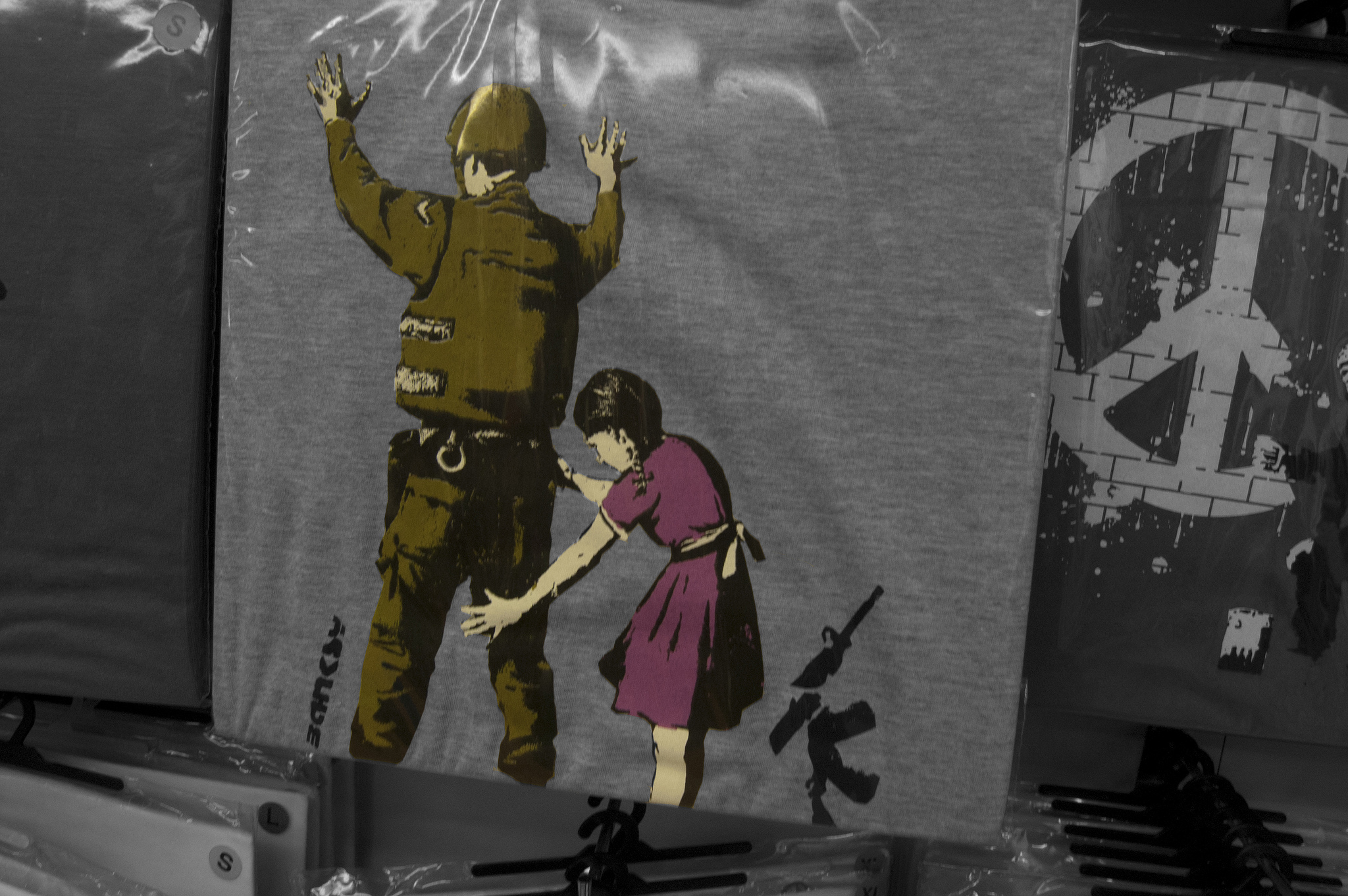 Soldier's Manual of Common Tasks: “Send a radio message.”
Conditions: two operational radio sets set to the same frequency; message to be transmitted; call signs for sender and receiver situation.
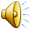 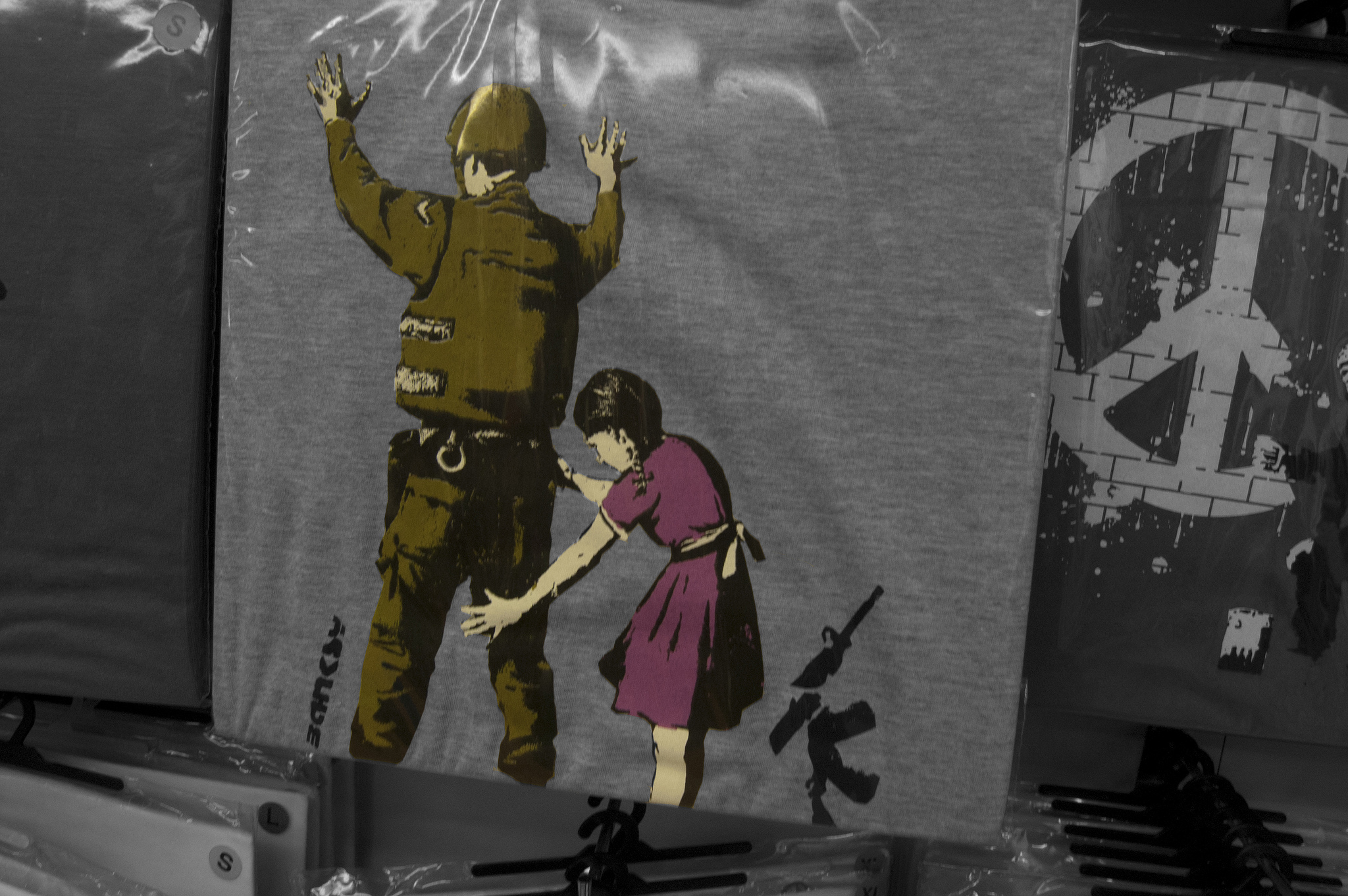 Soldier's Manual of Common Tasks: “Send a radio message.”
Conditions: two operational radio sets set to the same frequency; message to be transmitted; call signs for sender and receiver situation. 
Standards for the task: send a voice radio message using correct radio procedures, correct pro-words, and correct phonetic alphabet and numbers.
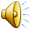 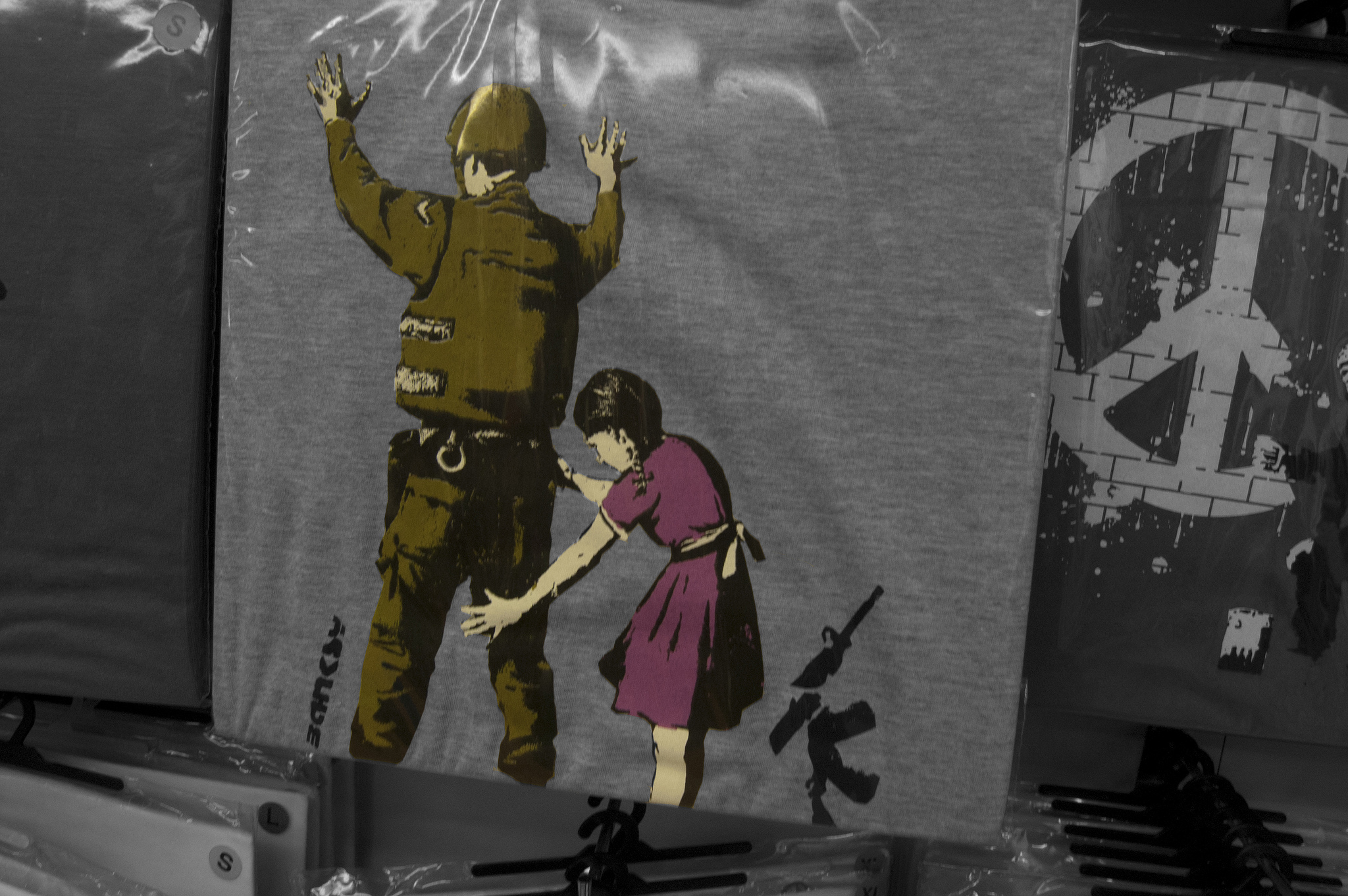 Soldier's Manual of Common Tasks: “Send a radio message.”
Conditions: two operational radio sets set to the same frequency; message to be transmitted; call signs for sender and receiver situation. 
Standards for the task: send a voice radio message using correct radio procedures, correct pro-words, and correct phonetic alphabet and numbers. 
Five sub-tasks
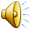 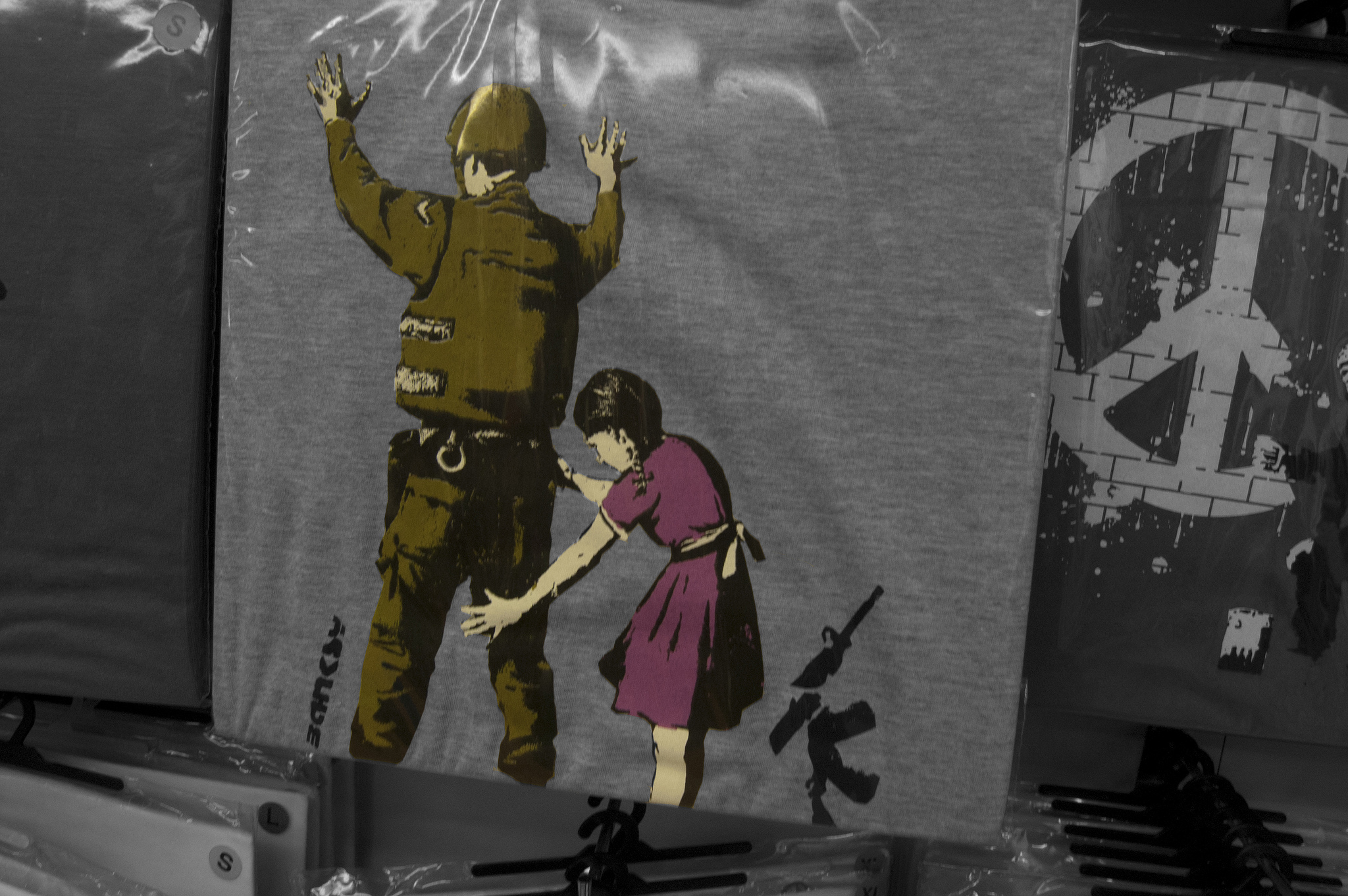 Soldier's Manual of Common Tasks: “Send a radio message.”
Conditions: two operational radio sets set to the same frequency; message to be transmitted; call signs for sender and receiver situation. 
Standards for the task: send a voice radio message using correct radio procedures, correct pro-words, and correct phonetic alphabet and numbers. 
Five sub-tasks
3 tables: 
1)  Common words. E.g. Over = This is the end of my transmission  and a response is necessary. Go ahead; transmit.  
 2) The ‘phonetic alphabet’ E.g: alphanumeric pronunciation: 44 = FOW-ER FOW-ER
 3) Evaluation Preparation Procedure
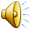 DOT: Museum Attendant
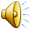 DOT: Museum Attendant
Conducts museum operations …
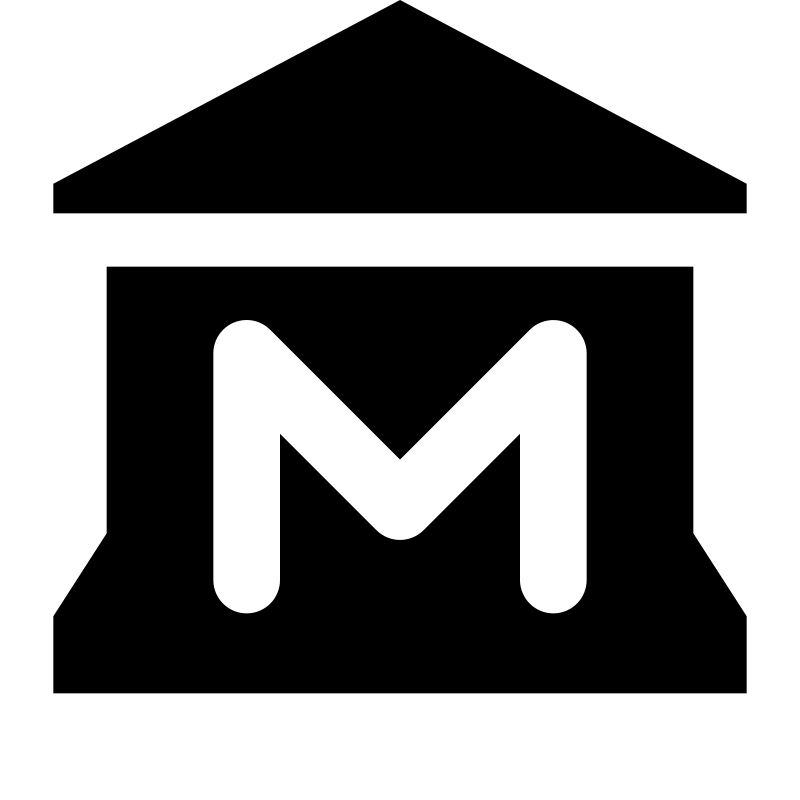 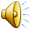 DOT: Museum Attendant
Conducts museum operations …
Opens museum at designated hours …
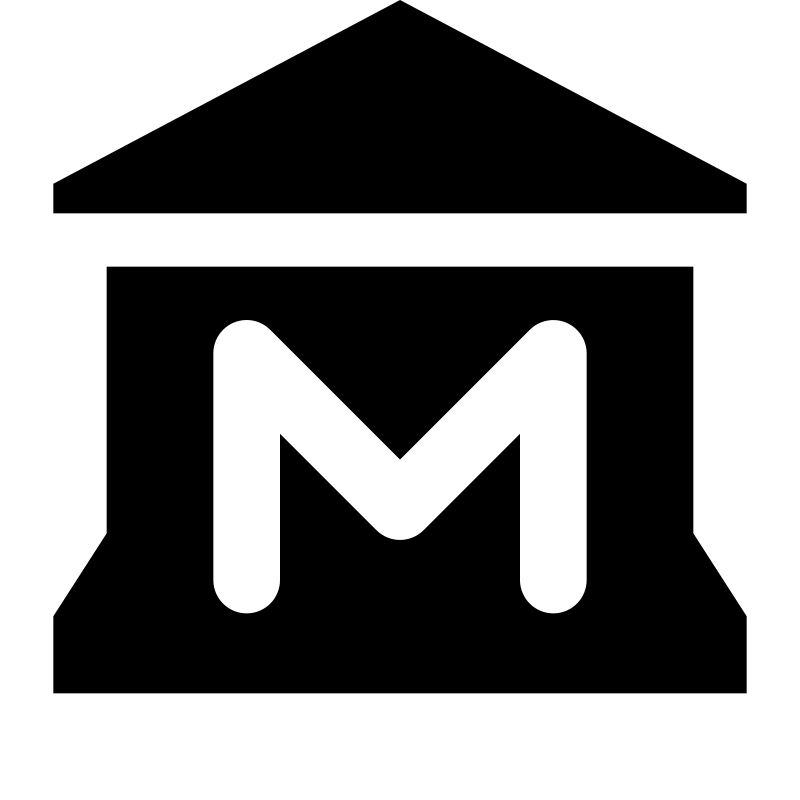 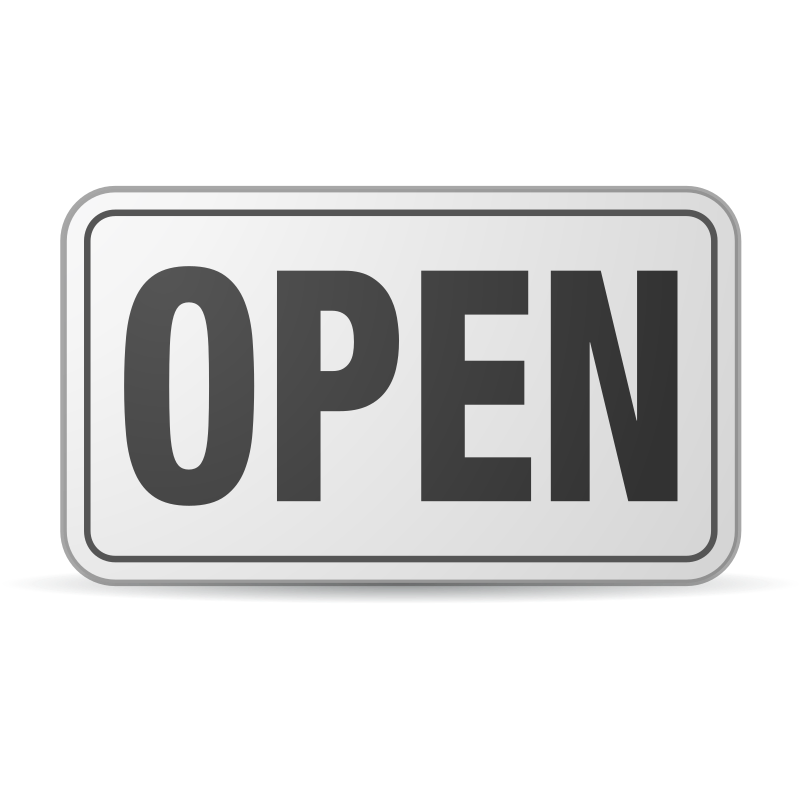 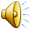 DOT: Museum Attendant
Conducts museum operations …
Opens museum at designated hours …
Monitors visitors viewing exhibits …
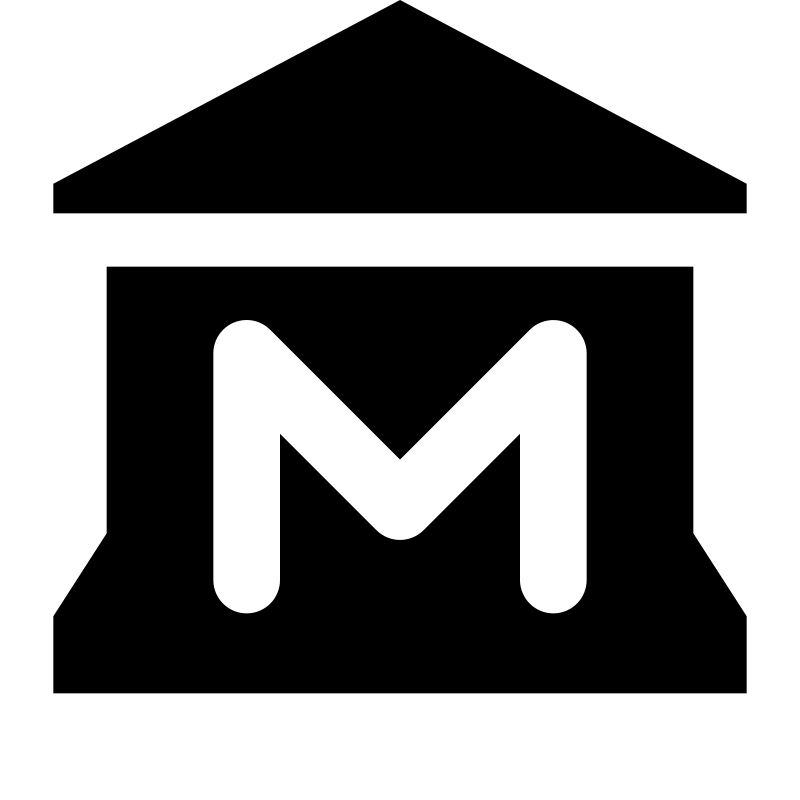 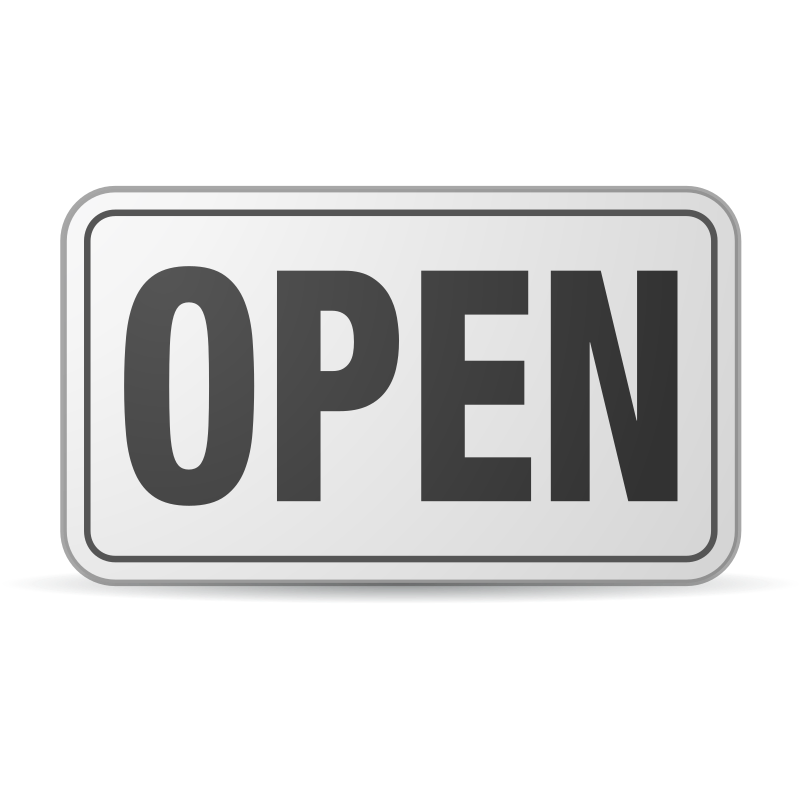 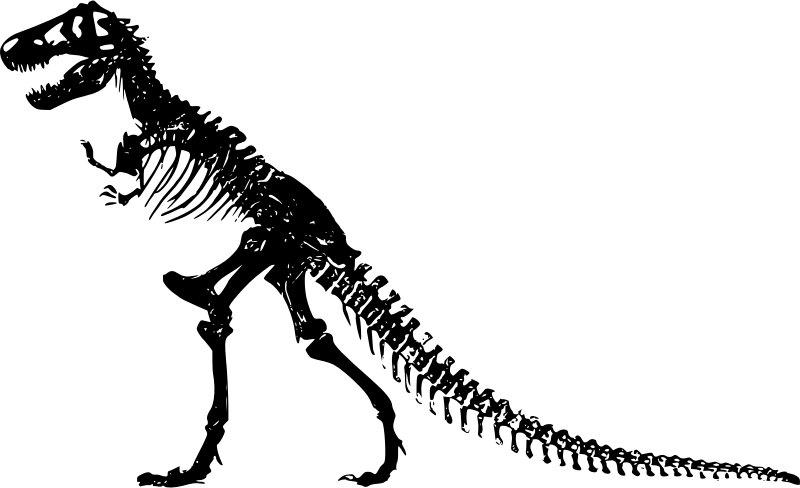 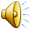 DOT: Museum Attendant
Conducts museum operations …
Opens museum at designated hours …
Monitors visitors viewing exhibits …
Arranges tours of facilities for schools or other groups …
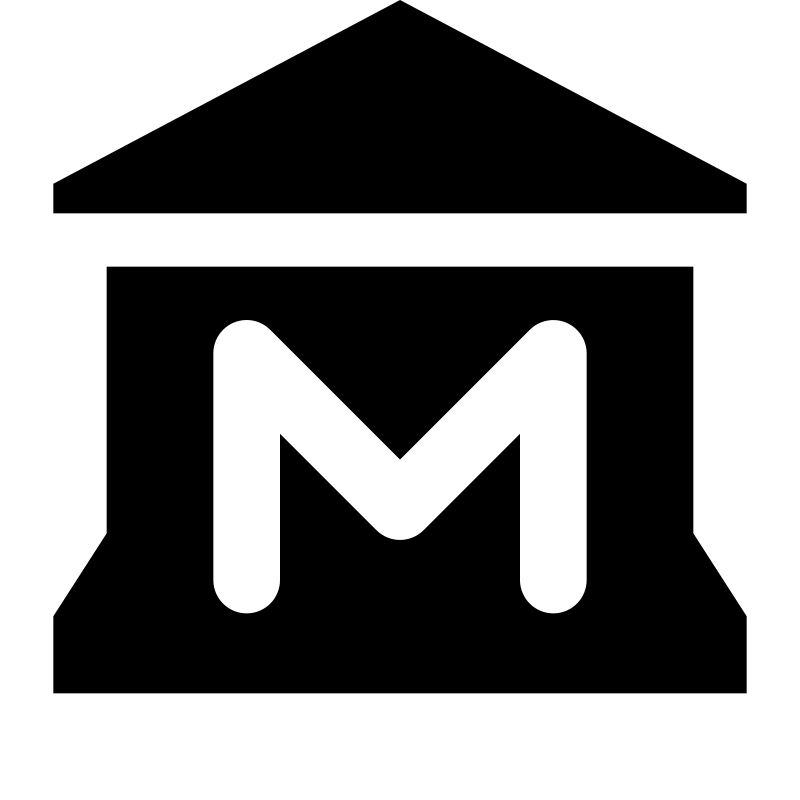 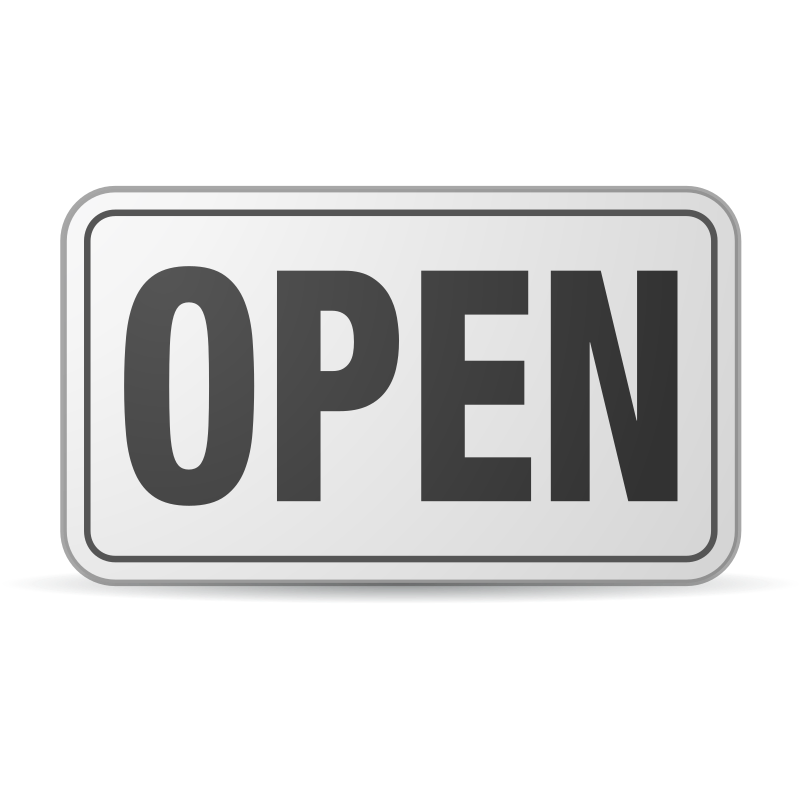 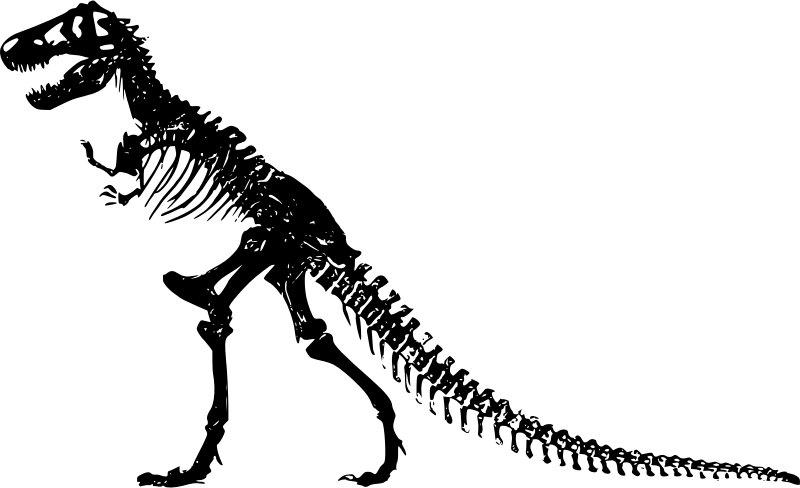 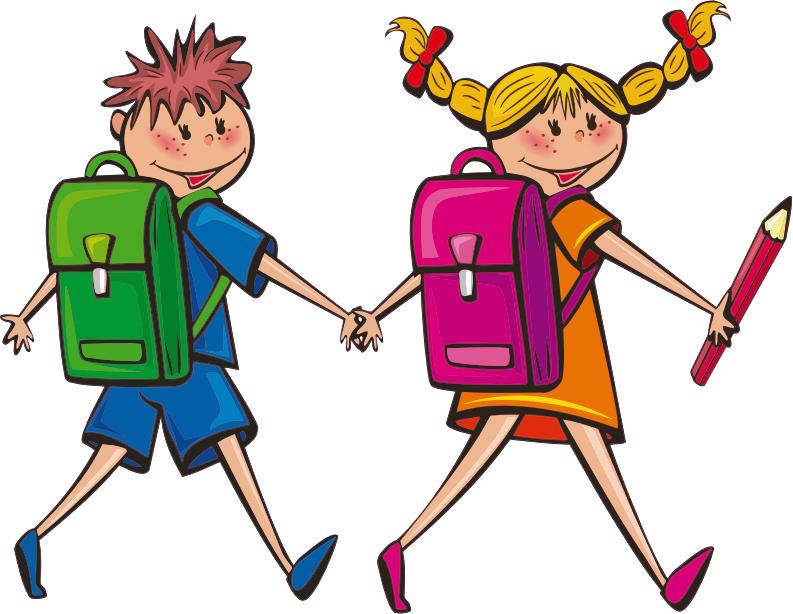 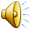 DOT: Museum Attendant
Conducts museum operations …
Opens museum at designated hours …
Monitors visitors viewing exhibits …
Arranges tours of facilities for schools or other groups …
Examines exhibit facilities …
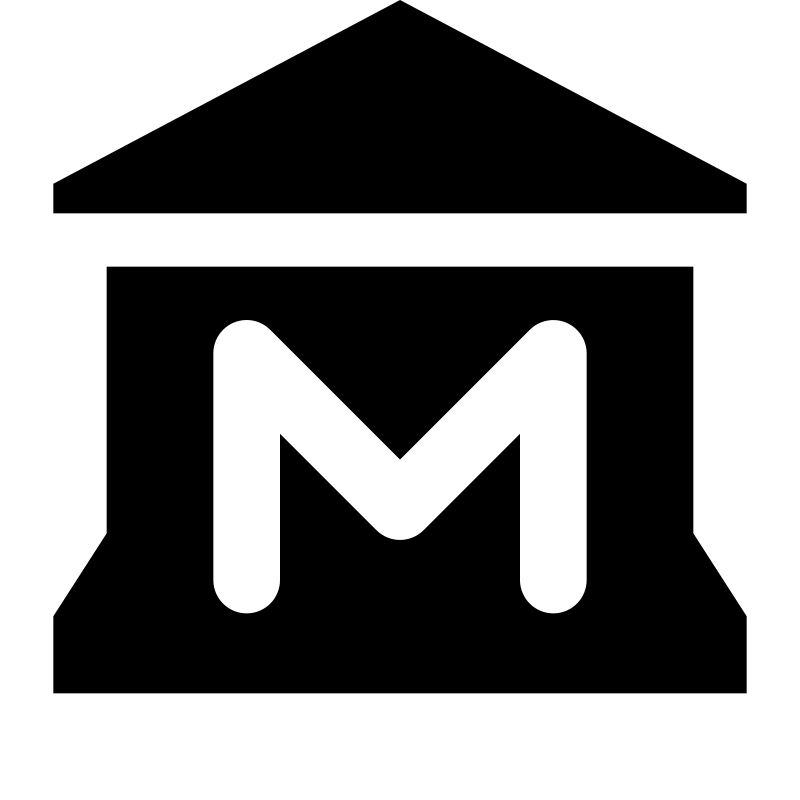 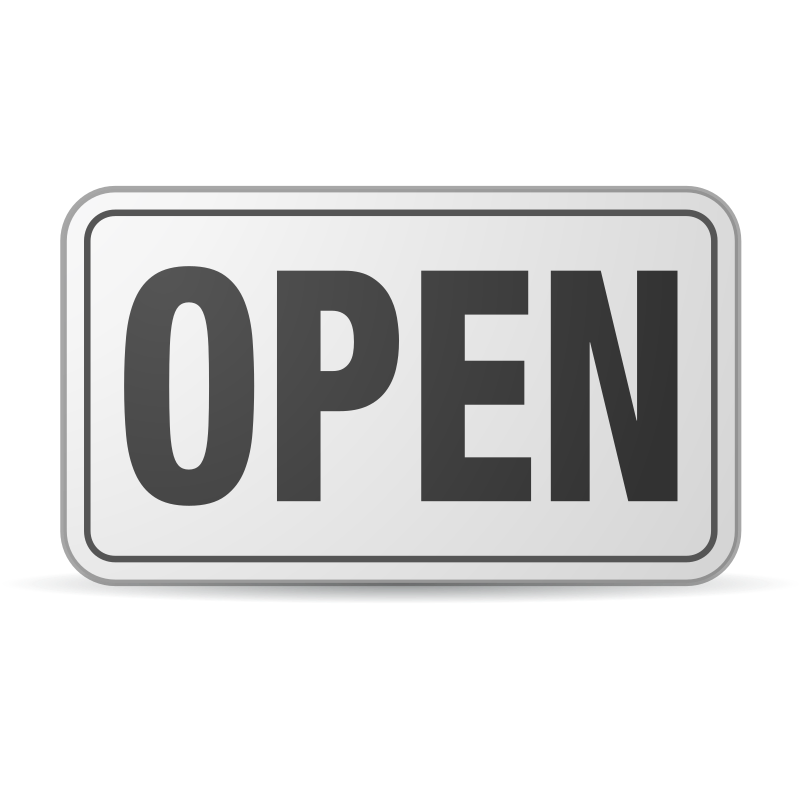 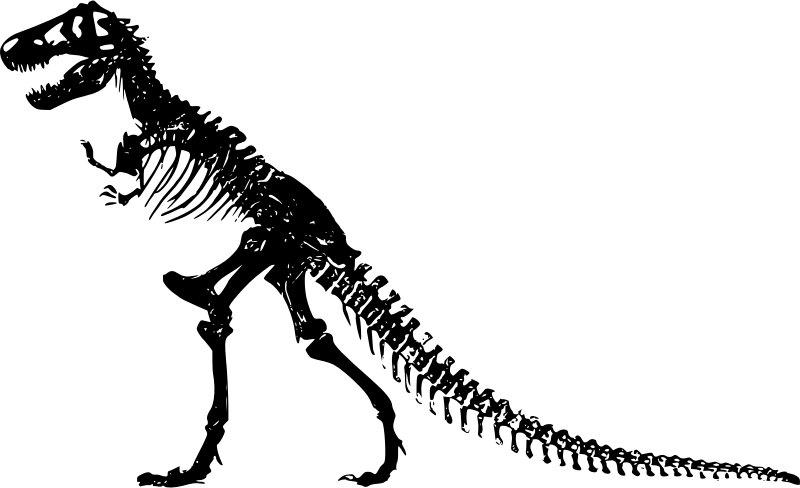 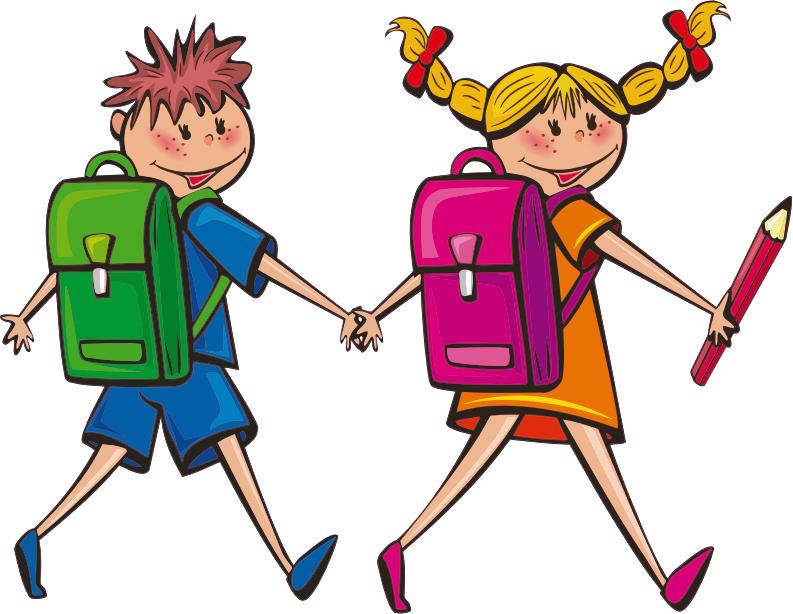 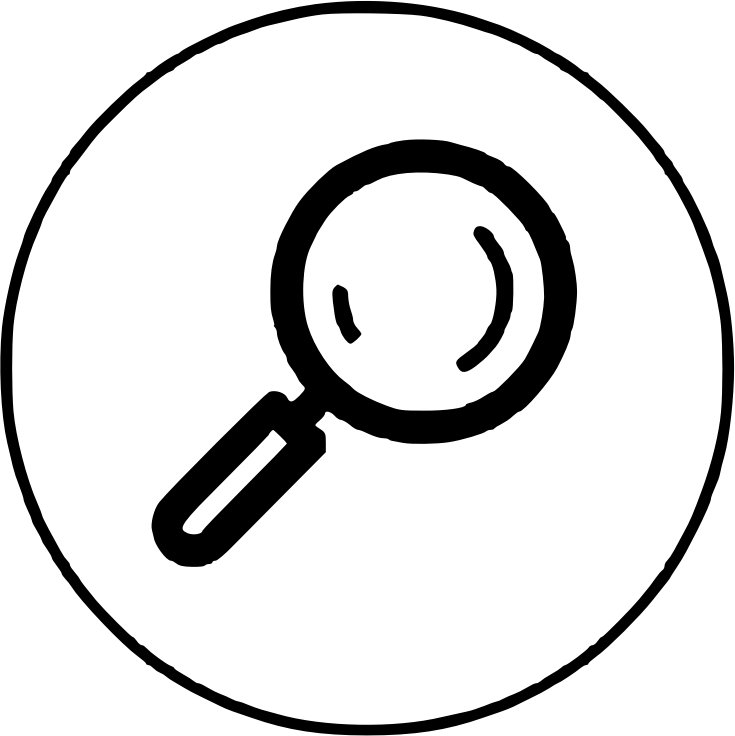 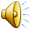 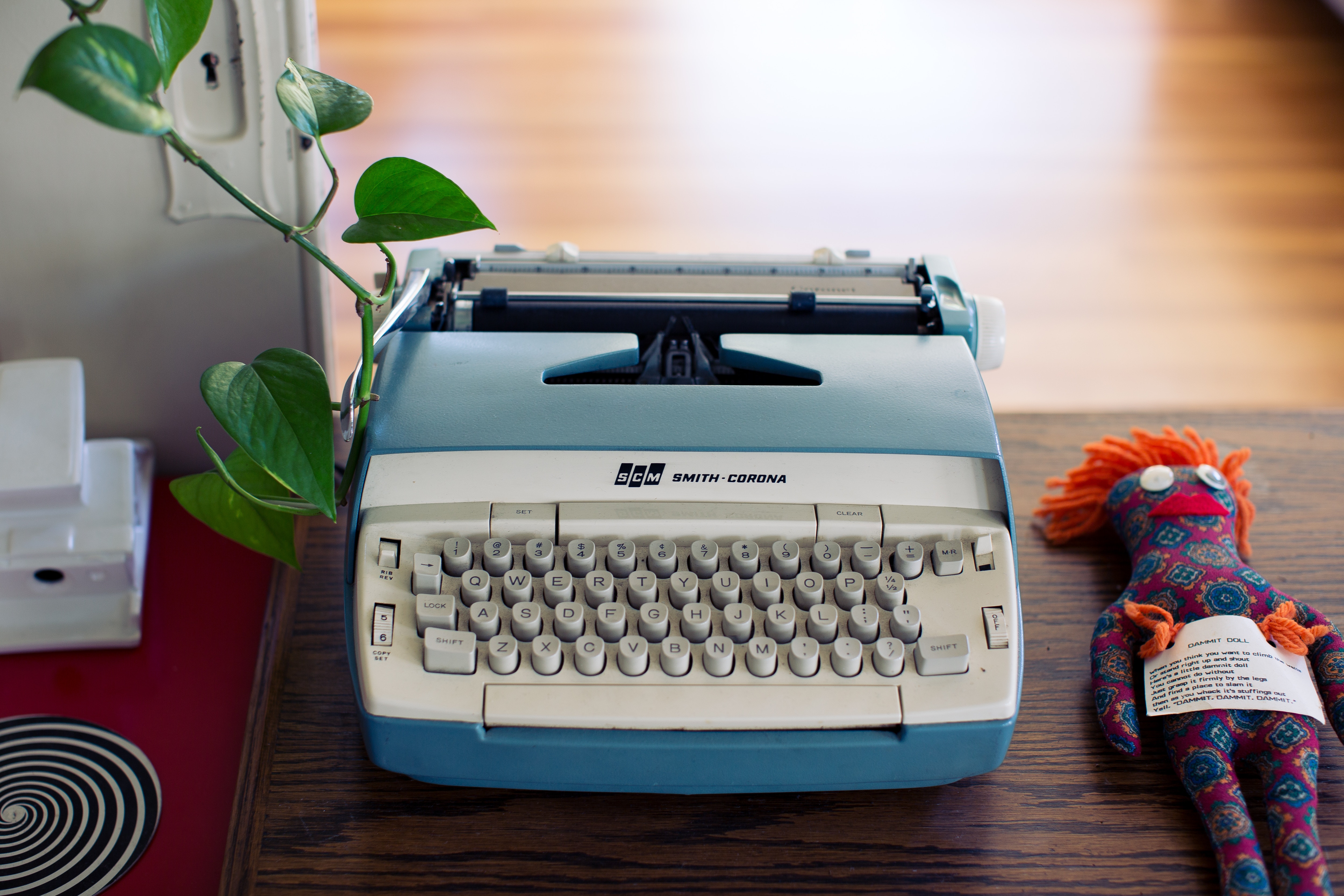 DOT: Secretary (Clerical)
Schedules appointments.  
Reads and routes incoming mail. 
Takes dictation in shorthand and transcribes notes or transcribes from voice recordings 
Composes and types routine correspondence. 
Files correspondence and other records. 
Answers telephone, gives information, or routes call.  
Schedules appointments for employer. 
Greets visitors, ascertains nature of business, and conducts visitors to employer or appropriate person.
May arrange travel schedule and reservations.
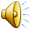 DOT: Waiter
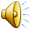 DOT: Human Resource Manager
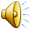 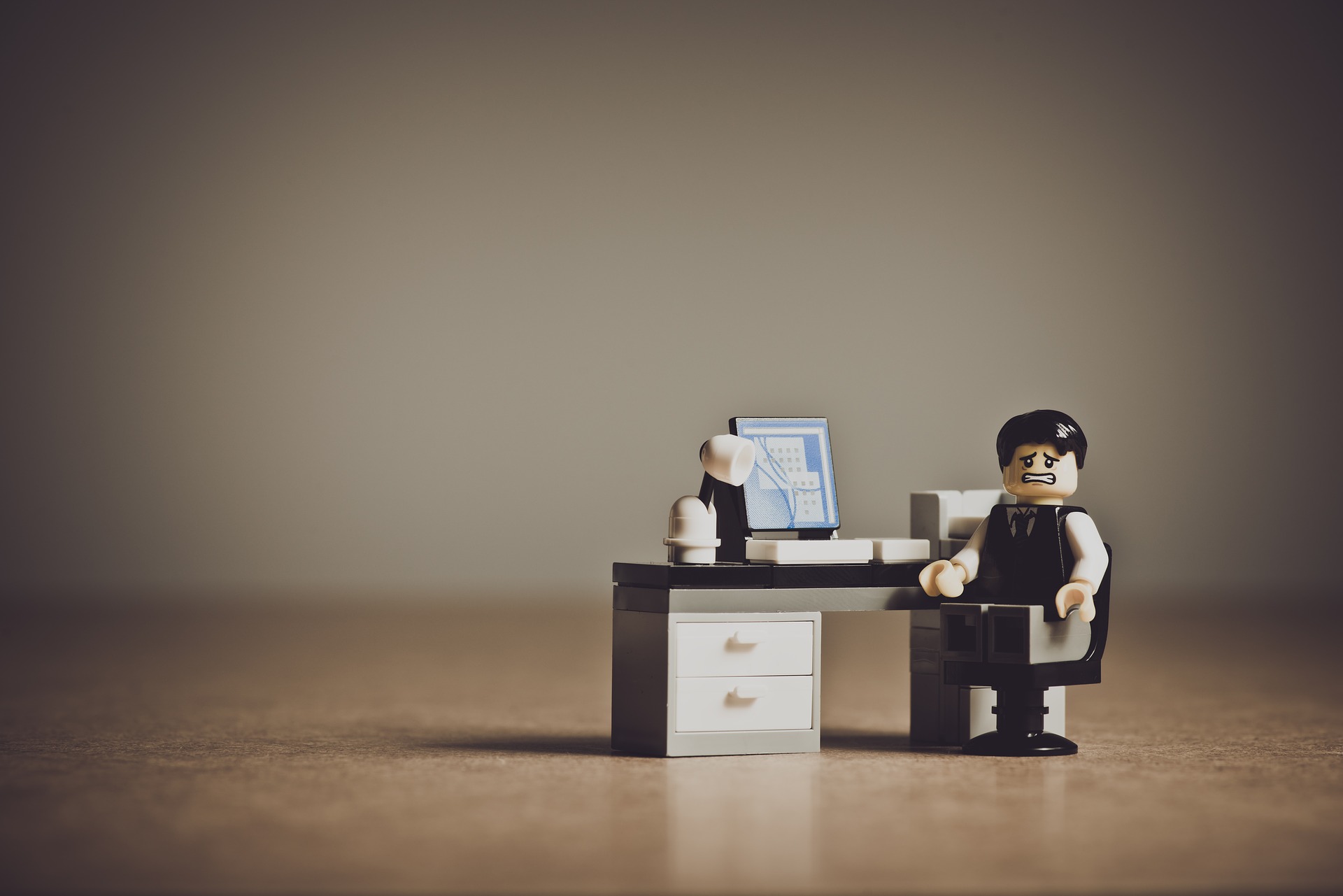 HR Core target tasks
Interview short-listed job applicants and make selection.
Represent organization at a personnel-related hearing.
Prepare personnel forecast to project employment needs.
Investigate and report on an industrial accident for insurance co.. 
Plan and conduct a new employee orientation. 
Design an employee development, language training, and health and safety program.
Conduct exit interviews to identify reasons for employee termination.
Develop, administer, and evaluate an applicant test.
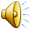 NA Process for EAP course Sefarani, E.,Lake, J. and Long,M. (2015) Needs analysis for specialized learner populations: Essential methodological improvements. ESP Journal , 11-26.
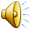 The Learners
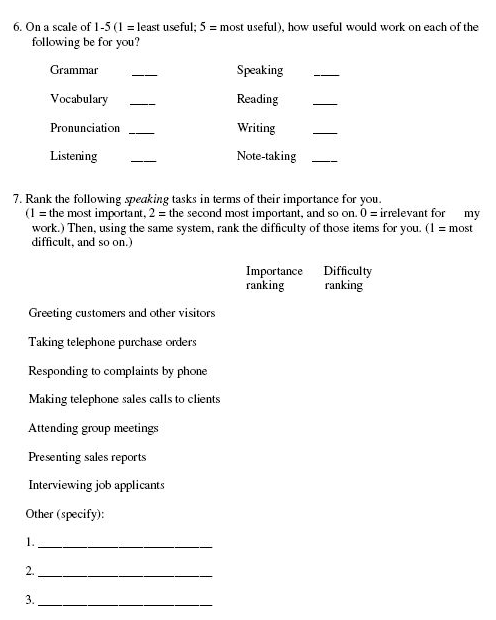 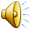 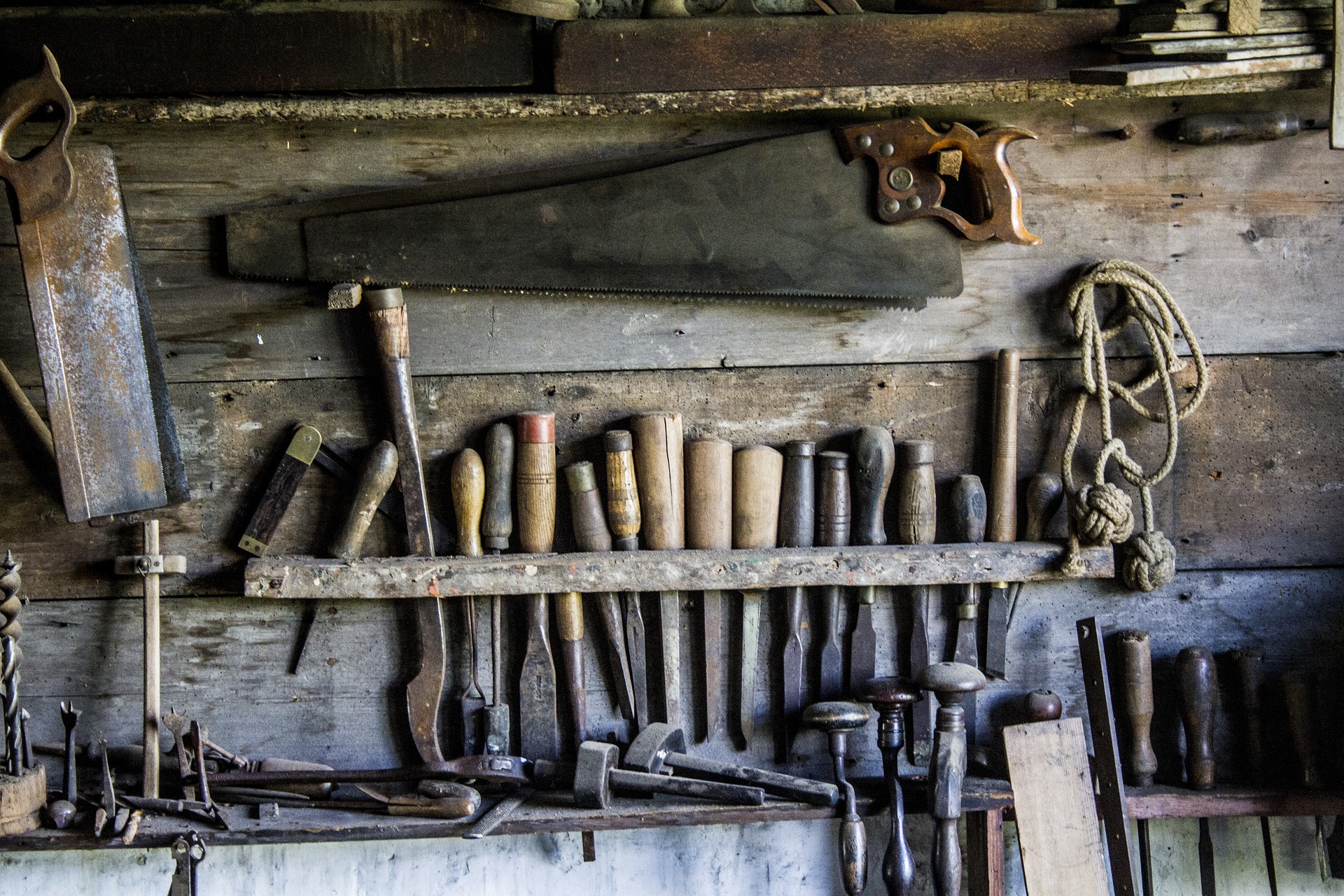 Other tools for NA
Language Audit: TSA (language skills needed; current profile; recommended action) 
Observation: Participative or not; video; ethnographic
Journals and logs 
Proficiency measures 
Triangulation
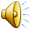 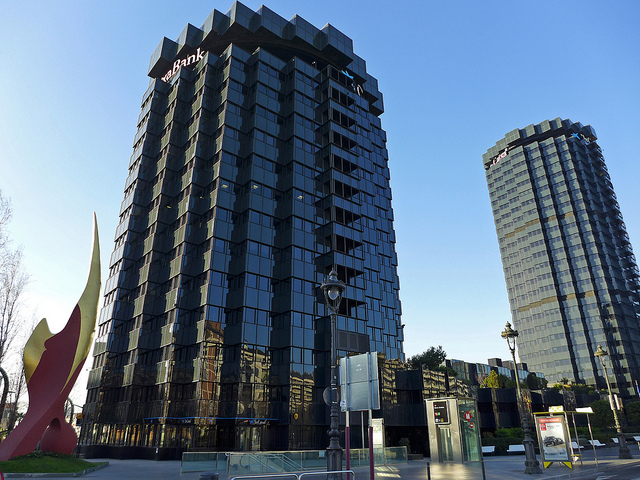 Example Needs Analysis to identify Target Tasks:
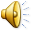 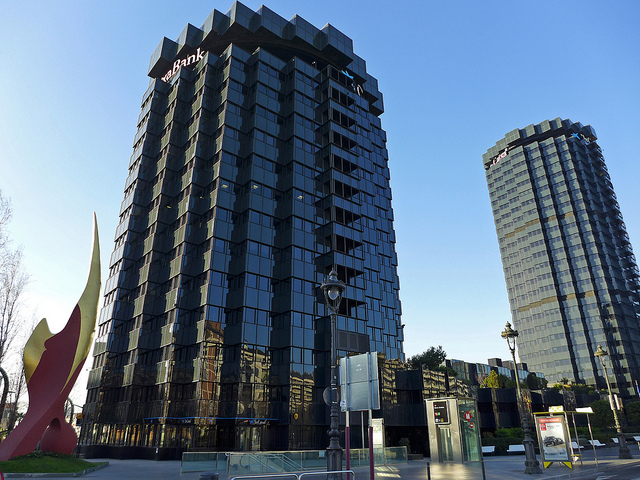 Example Needs Analysis to identify Target Tasks:
Request for help from CaixaBank (biggest bank in Spain) to improve English proficiency of bank staff working in small coastal branches with lots of tourists.
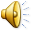 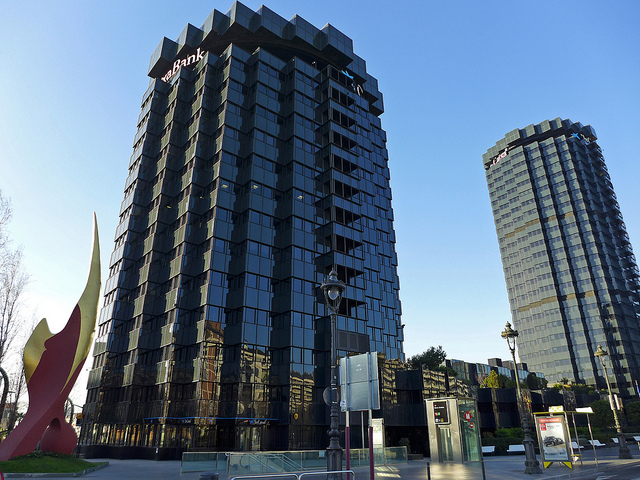 Example Needs Analysis to identify Target Tasks:
Request for help from CaixaBank (biggest bank in Spain) to improve English proficiency of bank staff working in small coastal branches with lots of tourists. 
Visit HR manager
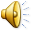 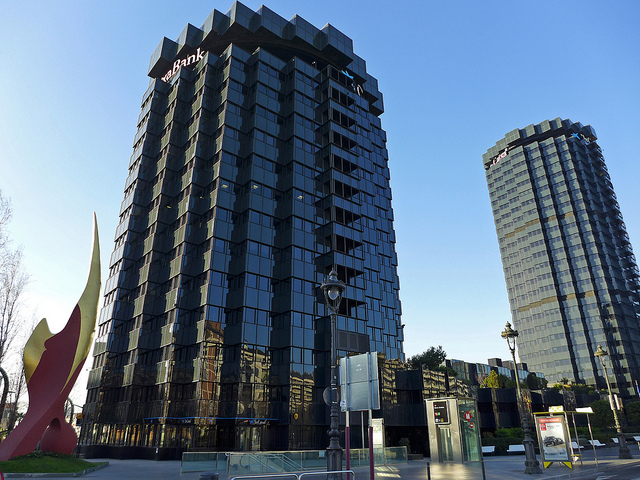 Example Needs Analysis to identify Target Tasks:
Request for help from CaixaBank (biggest bank in Spain) to improve English proficiency of bank staff working in small coastal branches with lots of tourists. 
Visit HR manager 
Pilot interview with sample insiders and students
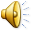 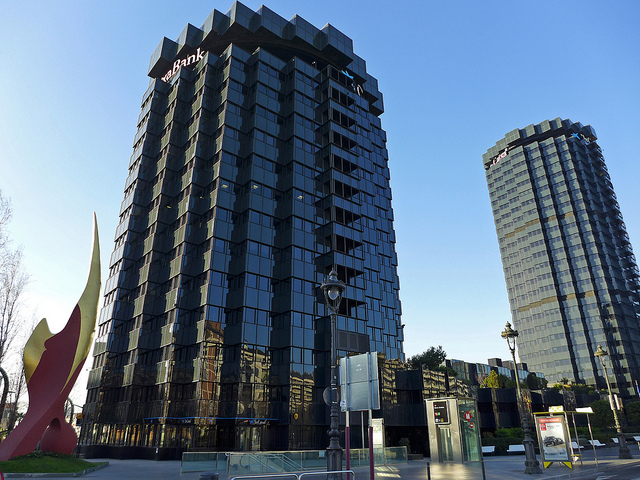 Example Needs Analysis to identify Target Tasks:
Request for help from CaixaBank (biggest bank in Spain) to improve English proficiency of bank staff working in small coastal branches with lots of tourists. 
Visit HR manager 
Pilot interview with sample insiders and students 
Interviews to identify Target Tasks.
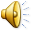 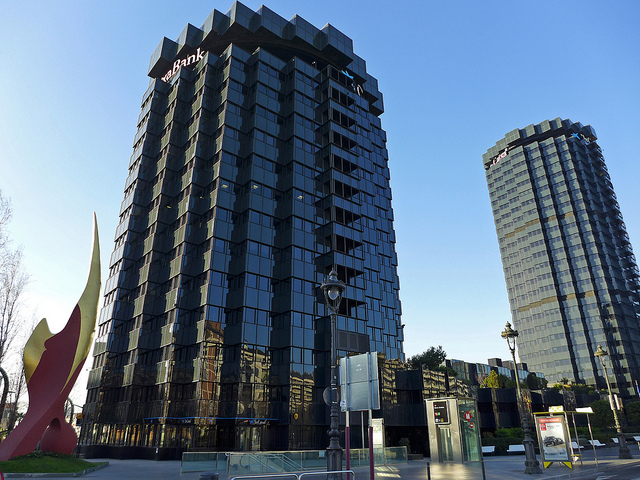 Example Needs Analysis to identify Target Tasks:
Request for help from CaixaBank (biggest bank in Spain) to improve English proficiency of bank staff working in small coastal branches with lots of tourists. 
Visit HR manager 
Pilot interview with sample insiders and students 
Interviews to identify Target Tasks. 
Analyse interview data
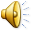 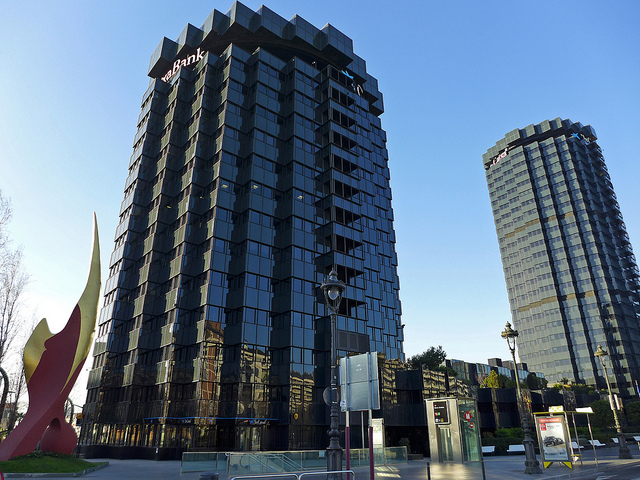 Example Needs Analysis to identify Target Tasks:
Request for help from CaixaBank (biggest bank in Spain) to improve English proficiency of bank staff working in small coastal branches with lots of tourists. 
Visit HR manager 
Pilot interview with sample insiders and students 
Interviews to identify Target Tasks. 
Analyse interview data 
Observations – visit a few branches. Record / video.
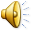 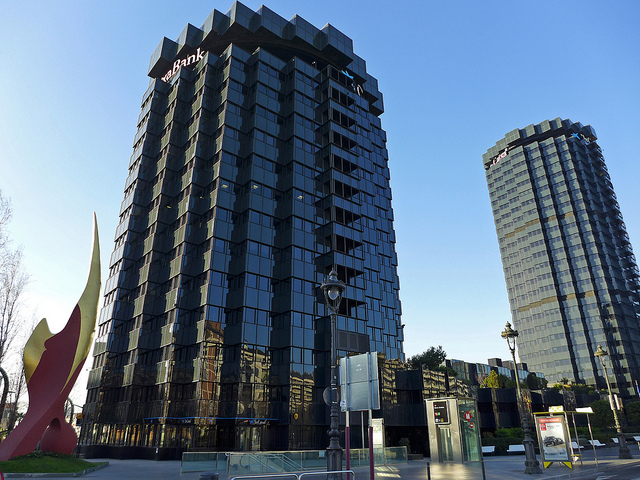 Example Needs Analysis to identify Target Tasks:
Request for help from CaixaBank (biggest bank in Spain) to improve English proficiency of bank staff working in small coastal branches with lots of tourists. 
Visit HR manager 
Pilot interview with sample insiders and students 
Interviews to identify Target Tasks. 
Analyse interview data 
Observations – visit a few branches. Record / video.  
Design Questionnaire/s for insiders / students
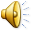 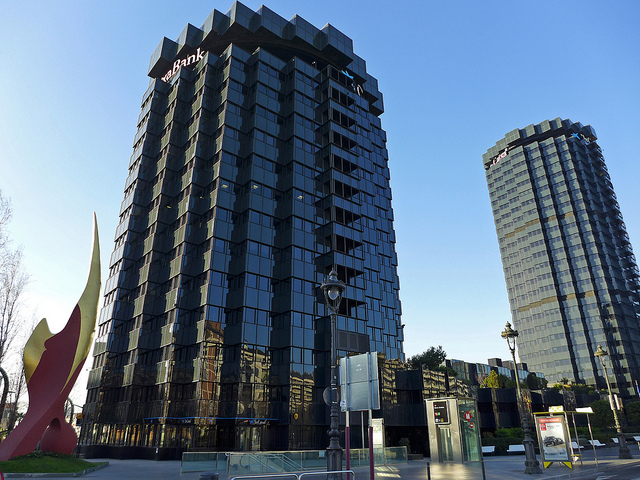 Example Needs Analysis to identify Target Tasks:
Request for help from CaixaBank (biggest bank in Spain) to improve English proficiency of bank staff working in small coastal branches with lots of tourists. 
Visit HR manager 
Pilot interview with sample insiders and students 
Interviews to identify Target Tasks. 
Analyse interview data 
Observations – visit a few branches. Record / video.  
Design Questionnaire/s for insiders / students 
Pilot questionnaire; adjust; administer
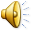 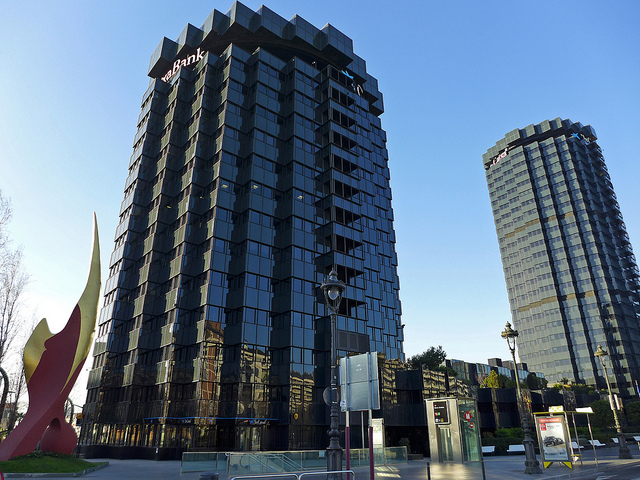 Example Needs Analysis to identify Target Tasks:
Request for help from CaixaBank (biggest bank in Spain) to improve English proficiency of bank staff working in small coastal branches with lots of tourists. 
Visit HR manager 
Pilot interview with sample insiders and students 
Interviews to identify Target Tasks. 
Analyse interview data 
Observations – visit a few branches. Record / video.  
Design Questionnaire/s for insiders / students 
Pilot questionnaire; adjust; administer 
Analyse data; follow-ups
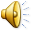 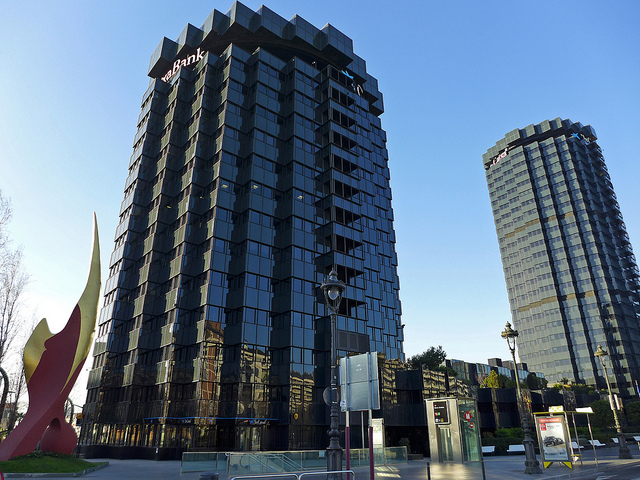 Example Needs Analysis to identify Target Tasks:
Request for help from CaixaBank (biggest bank in Spain) to improve English proficiency of bank staff working in small coastal branches with lots of tourists. 
Visit HR manager 
Pilot interview with sample insiders and students 
Interviews to identify Target Tasks. 
Analyse interview data 
Observations – visit a few branches. Record / video.  
Design Questionnaire/s for insiders / students 
Pilot questionnaire; adjust; administer 
Analyse data; follow-ups 
Decide on core Target Tasks
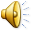 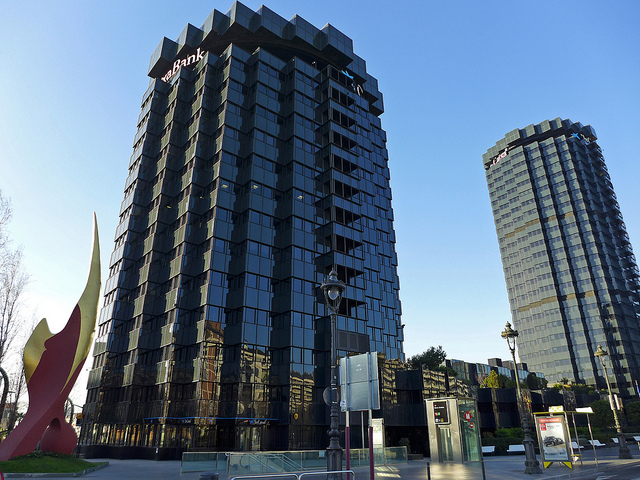 Example Needs Analysis to identify Target Tasks:
Request for help from CaixaBank (biggest bank in Spain) to improve English proficiency of bank staff working in small coastal branches with lots of tourists. 
Visit HR manager 
Pilot interview with sample insiders and students 
Interviews to identify Target Tasks. 
Analyse interview data 
Observations – visit a few branches. Record / video.  
Design Questionnaire/s for insiders / students 
Pilot questionnaire; adjust; administer 
Analyse data; follow-ups 
Decide on core Target Tasks
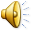 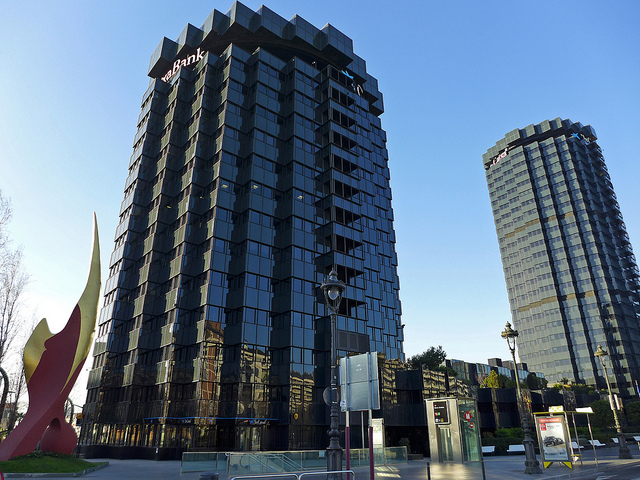 Example Needs Analysis to identify Target Tasks:
Request for help from CaixaBank (biggest bank in Spain) to improve English proficiency of bank staff working in small coastal branches with lots of tourists. 
Visit HR manager 
Pilot interview with sample insiders and students 
Interviews to identify Target Tasks. 
Analyse interview data 
Observations – visit a few branches. Record / video.  
Design Questionnaire/s for insiders / students 
Pilot questionnaire; adjust; administer 
Analyse data; follow-ups 
Decide on core Target Tasks
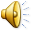